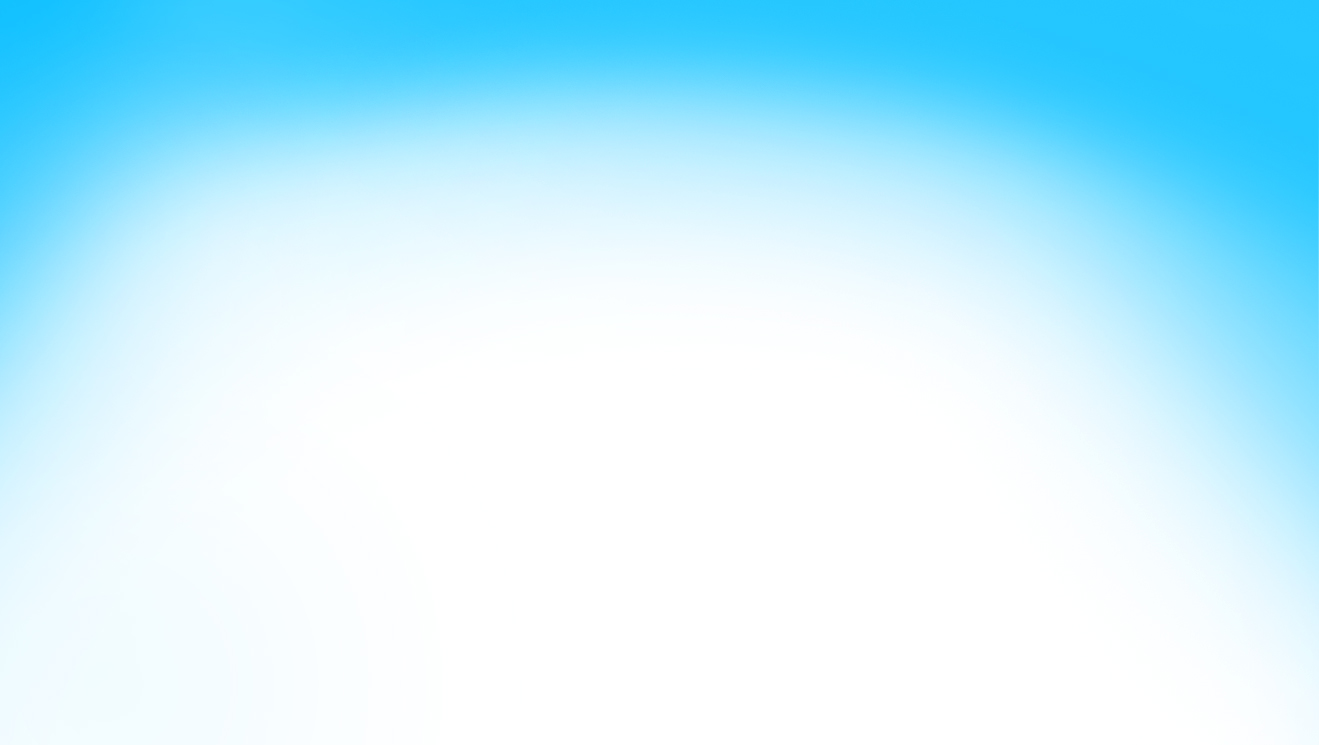 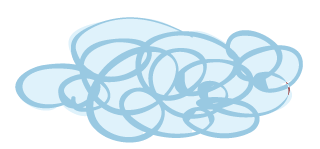 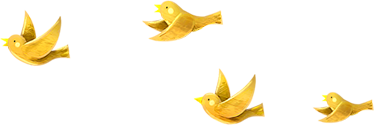 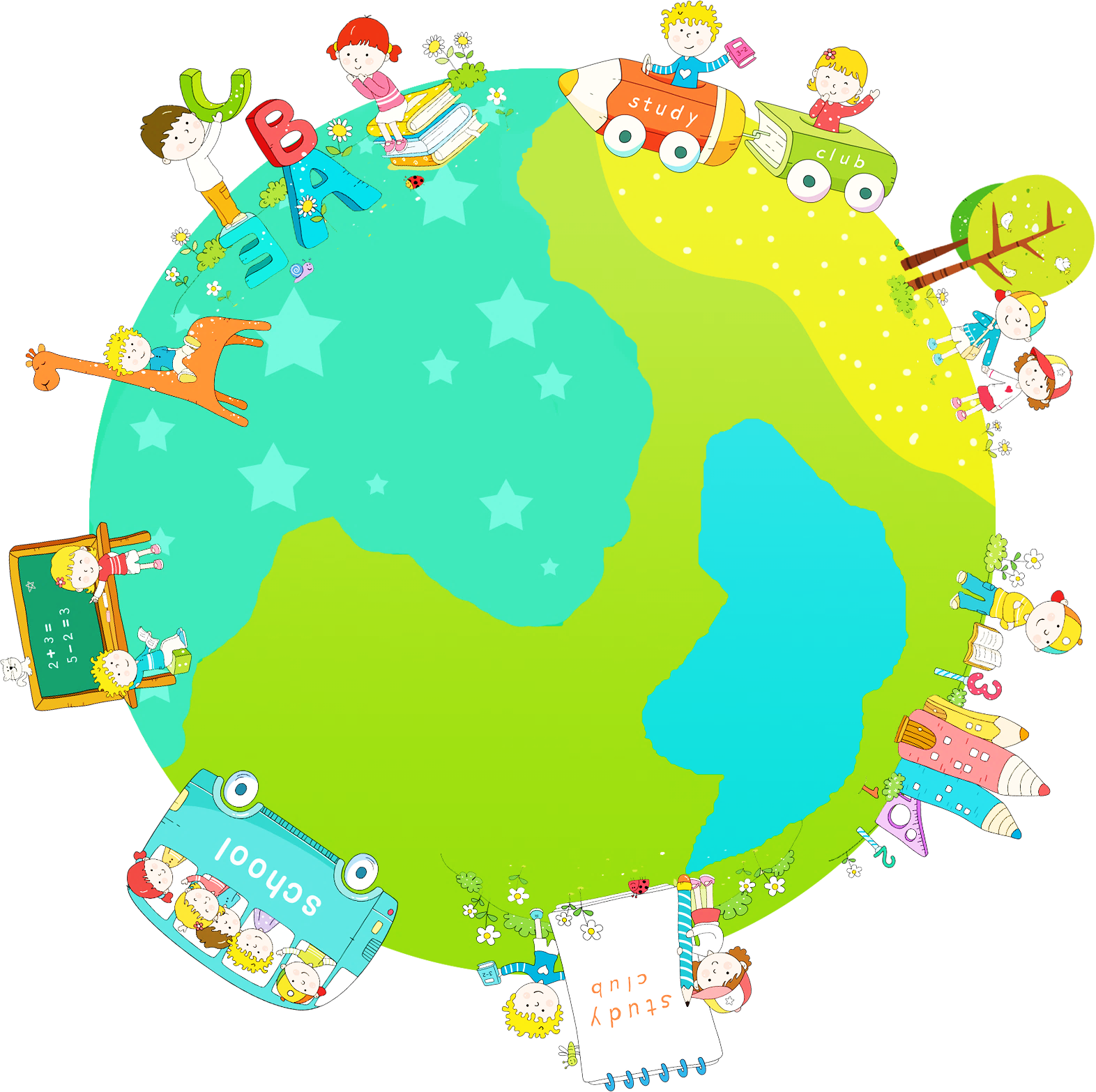 Moân 
Töï nhieân vaø Xaõ hoäi
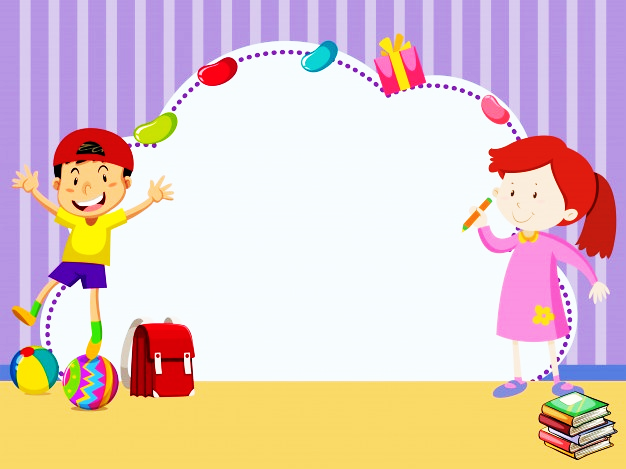 Khôûi ñoäng
Baøi haùt noùi ñeán ngheà naøo?
Em bieát gì veà ngheà ñoù?
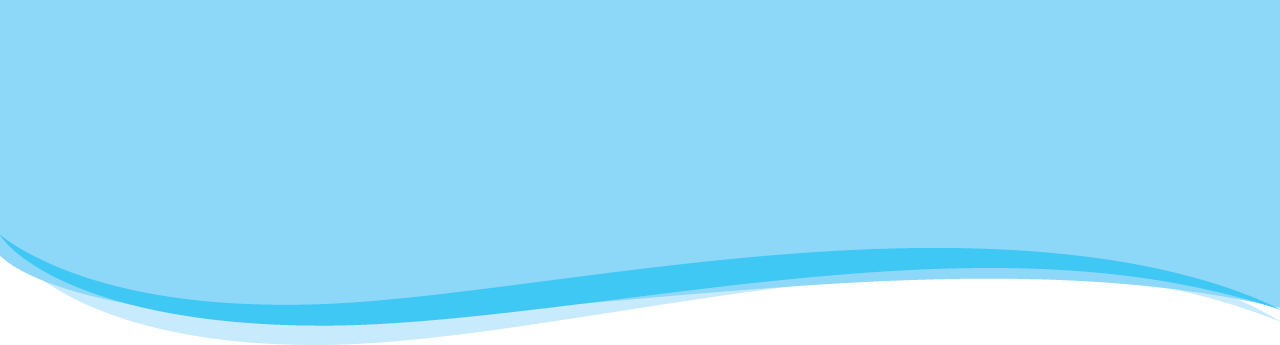 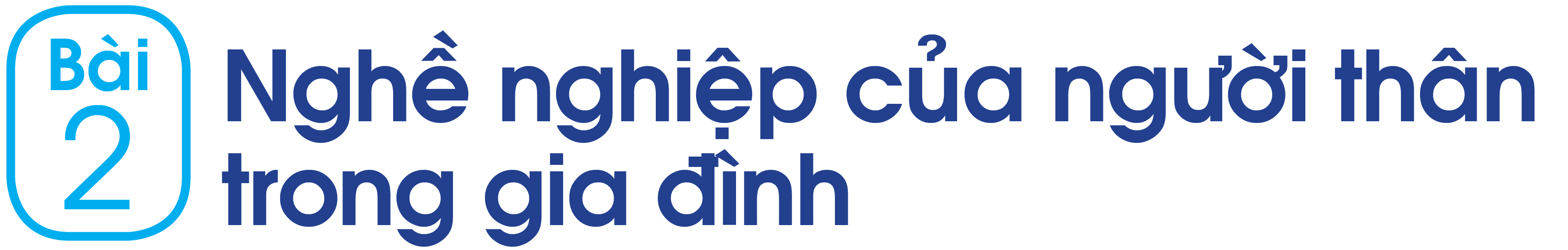 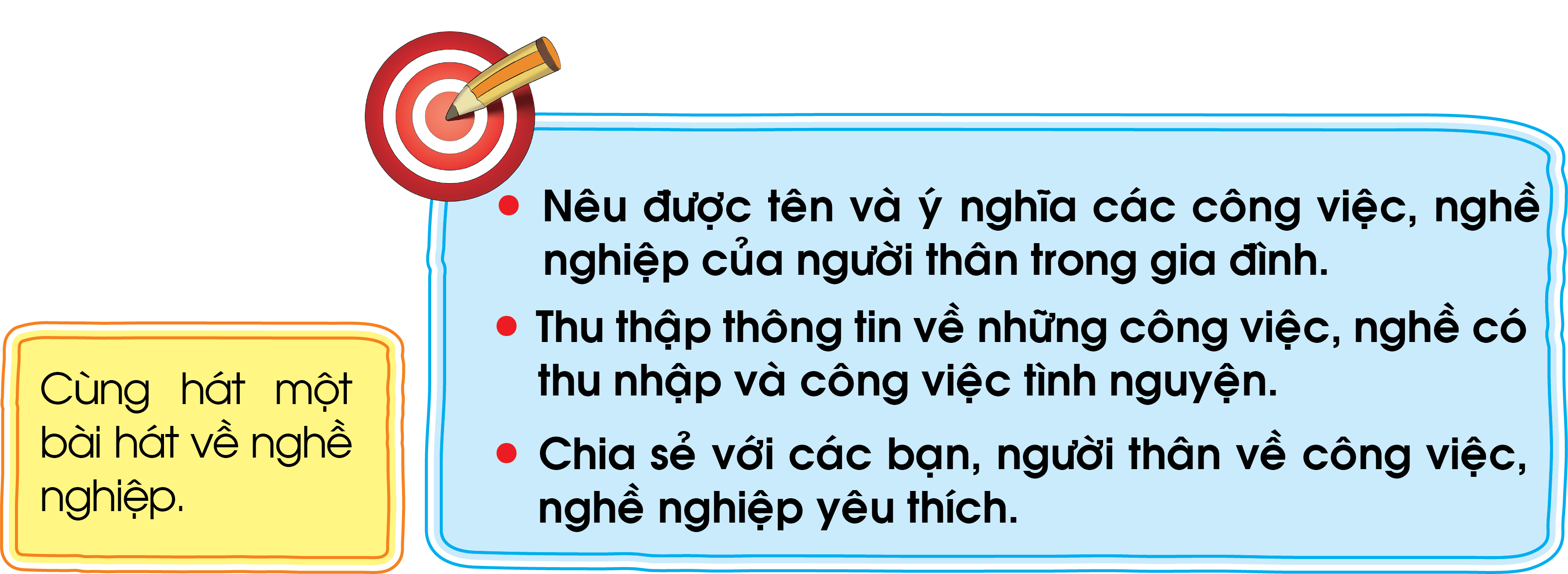 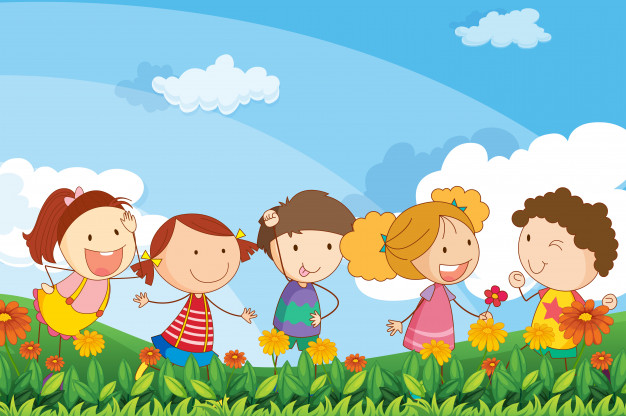 HOẠT ĐỘNG 1
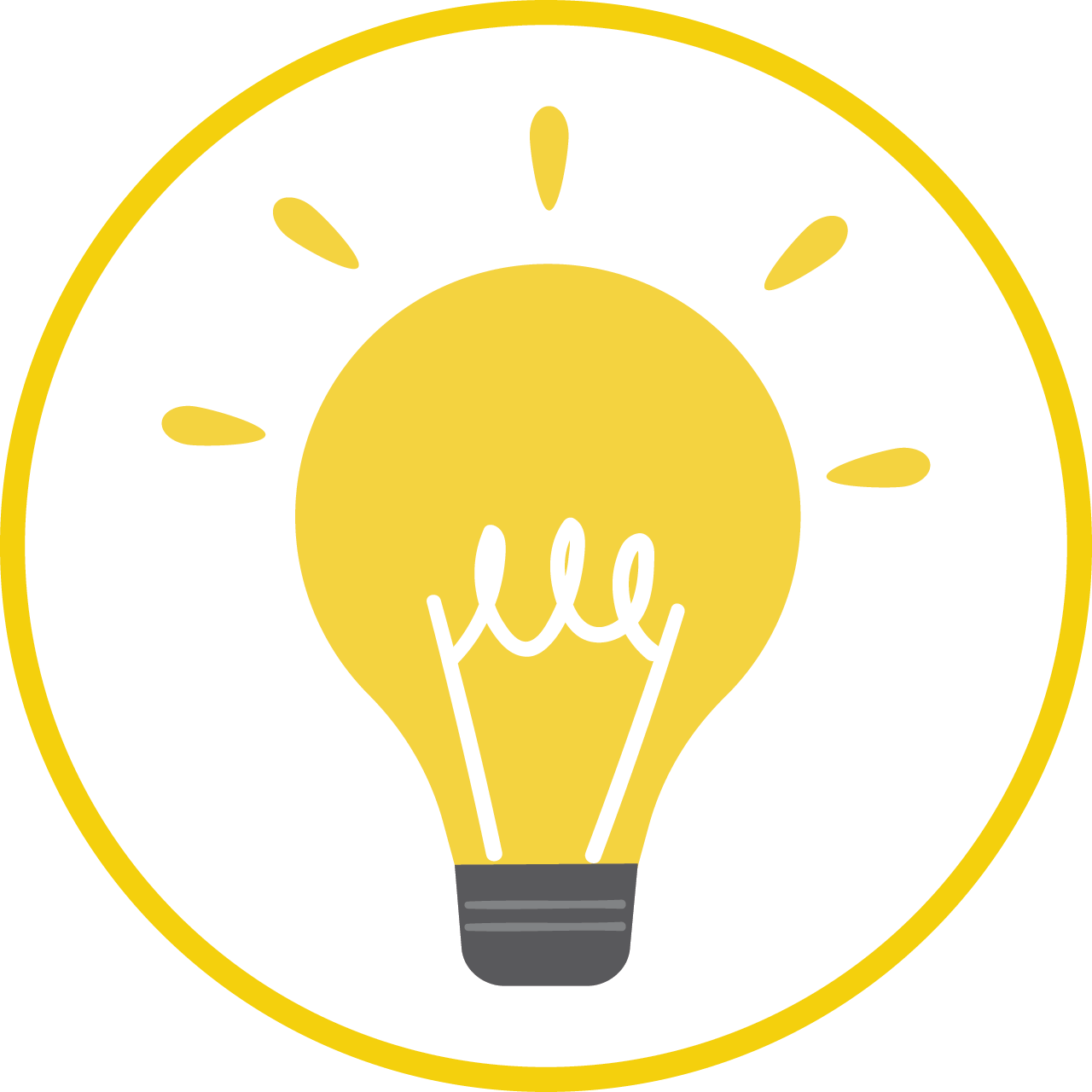 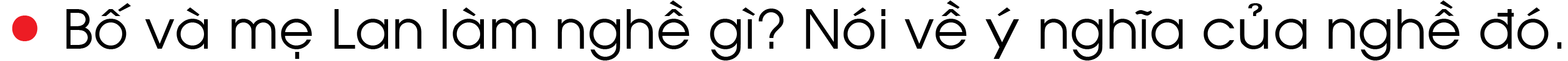 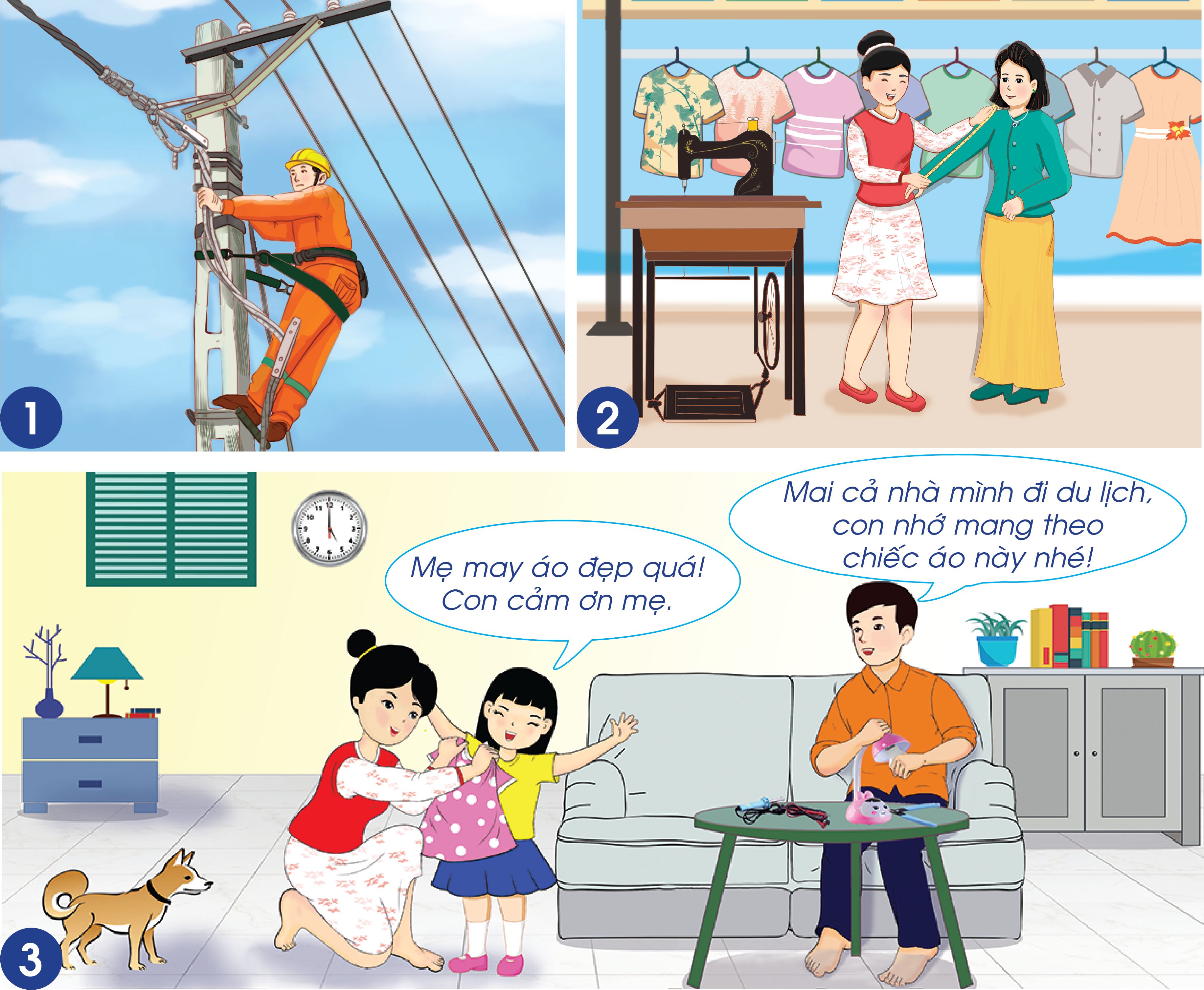 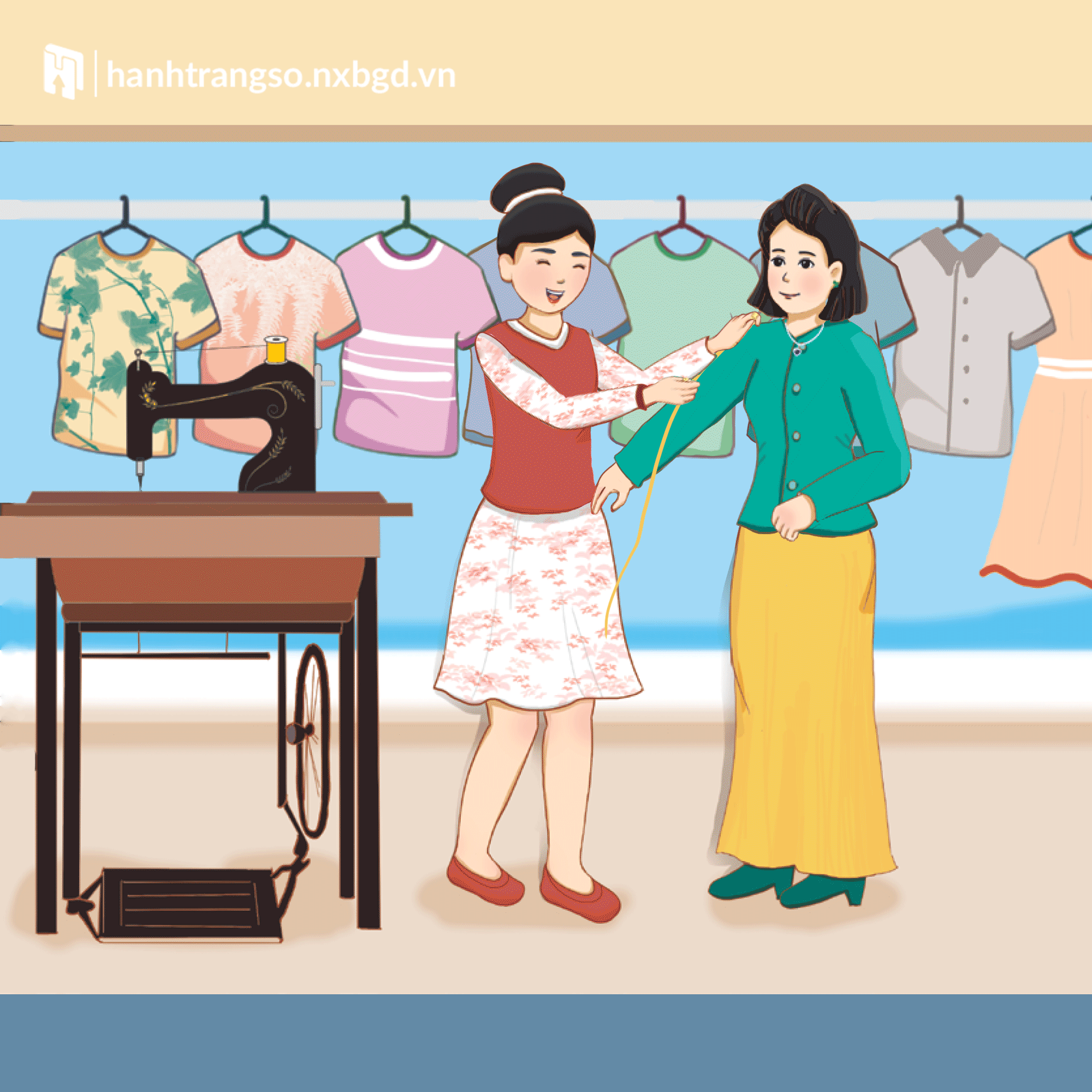 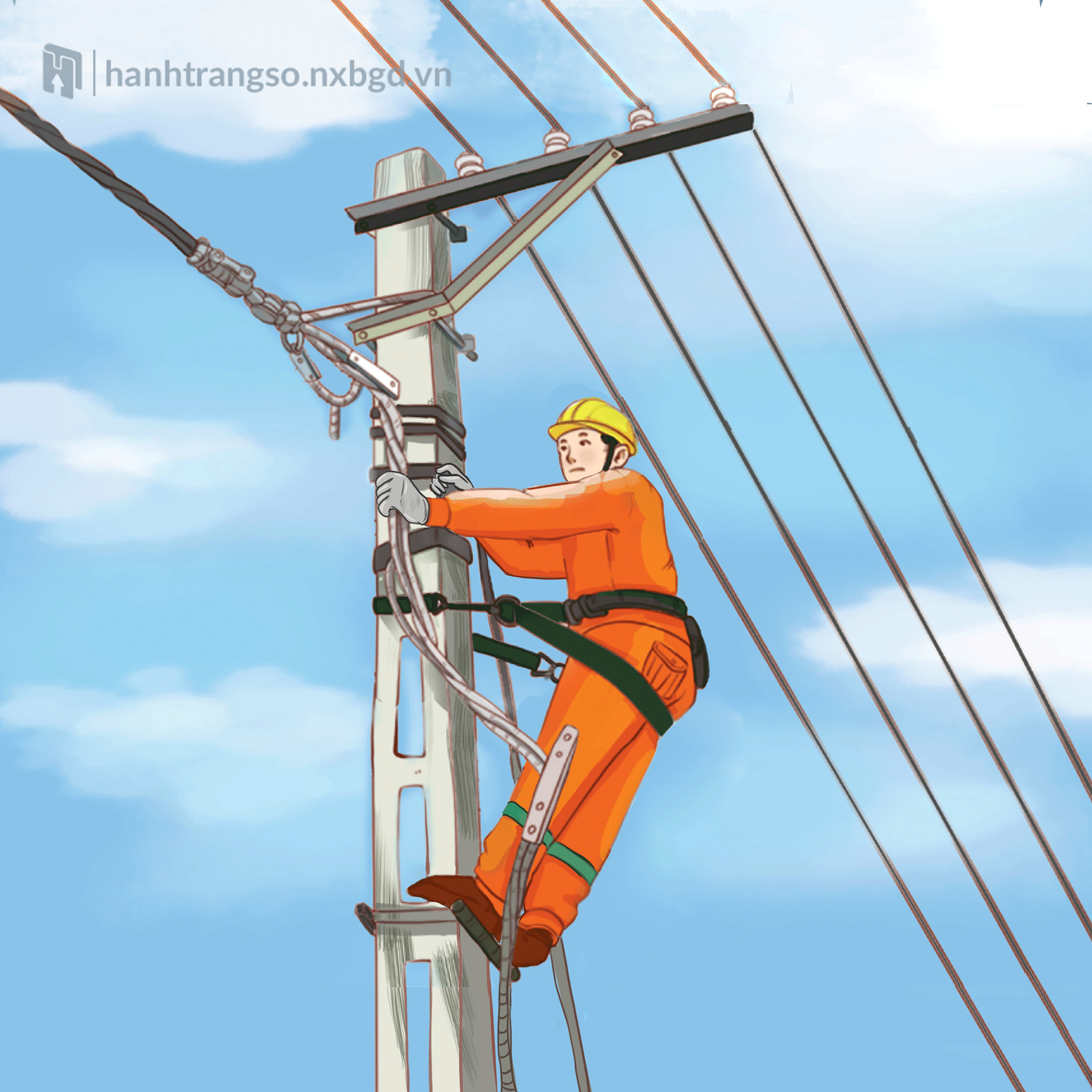 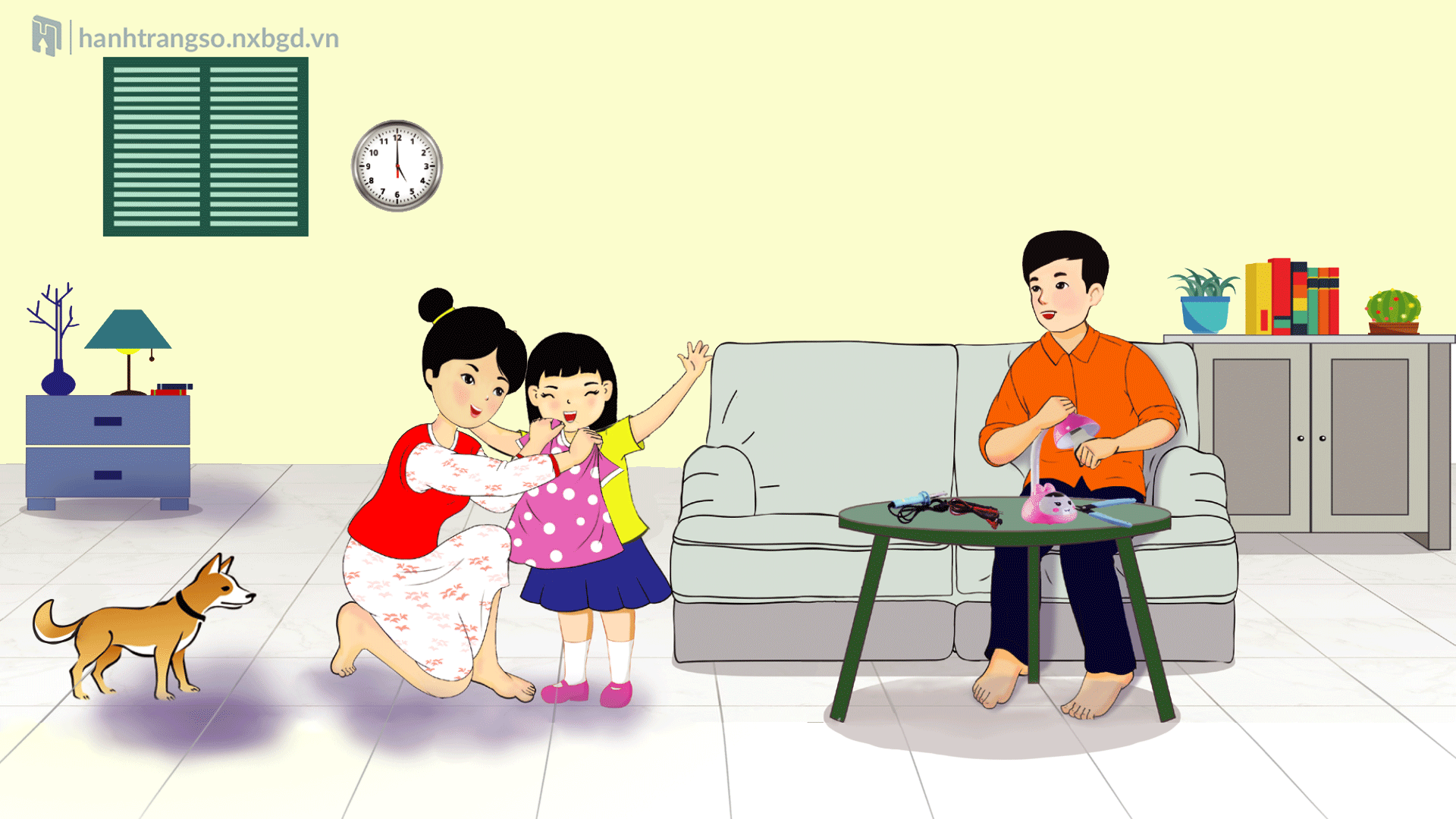 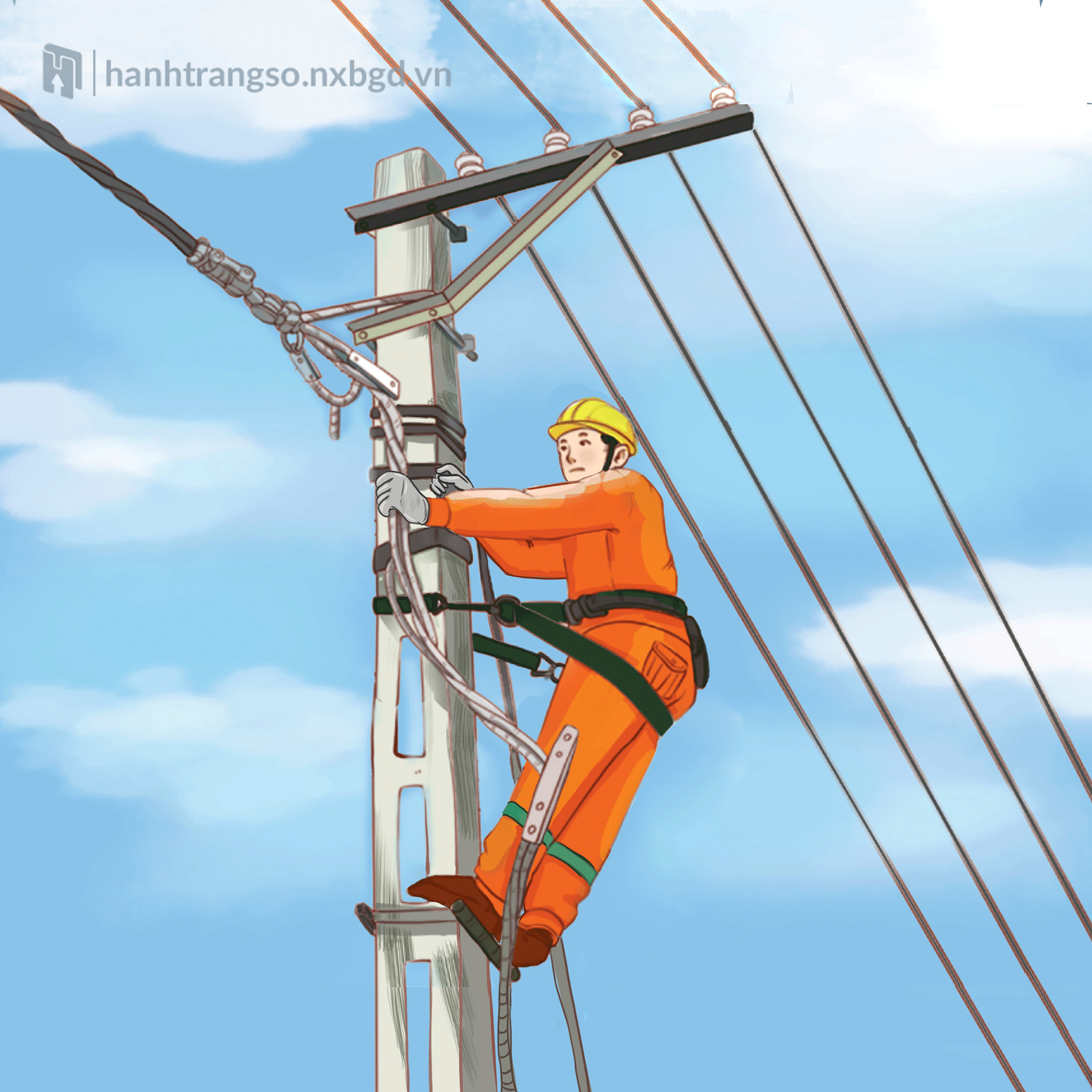 Laép ñaët, söûa chöõa,... ñöôøng daây ñieän…
Giuùp chuùng ta coù ñieän söû duïng trong sinh hoaït haèng ngaøy…
Thợ điện
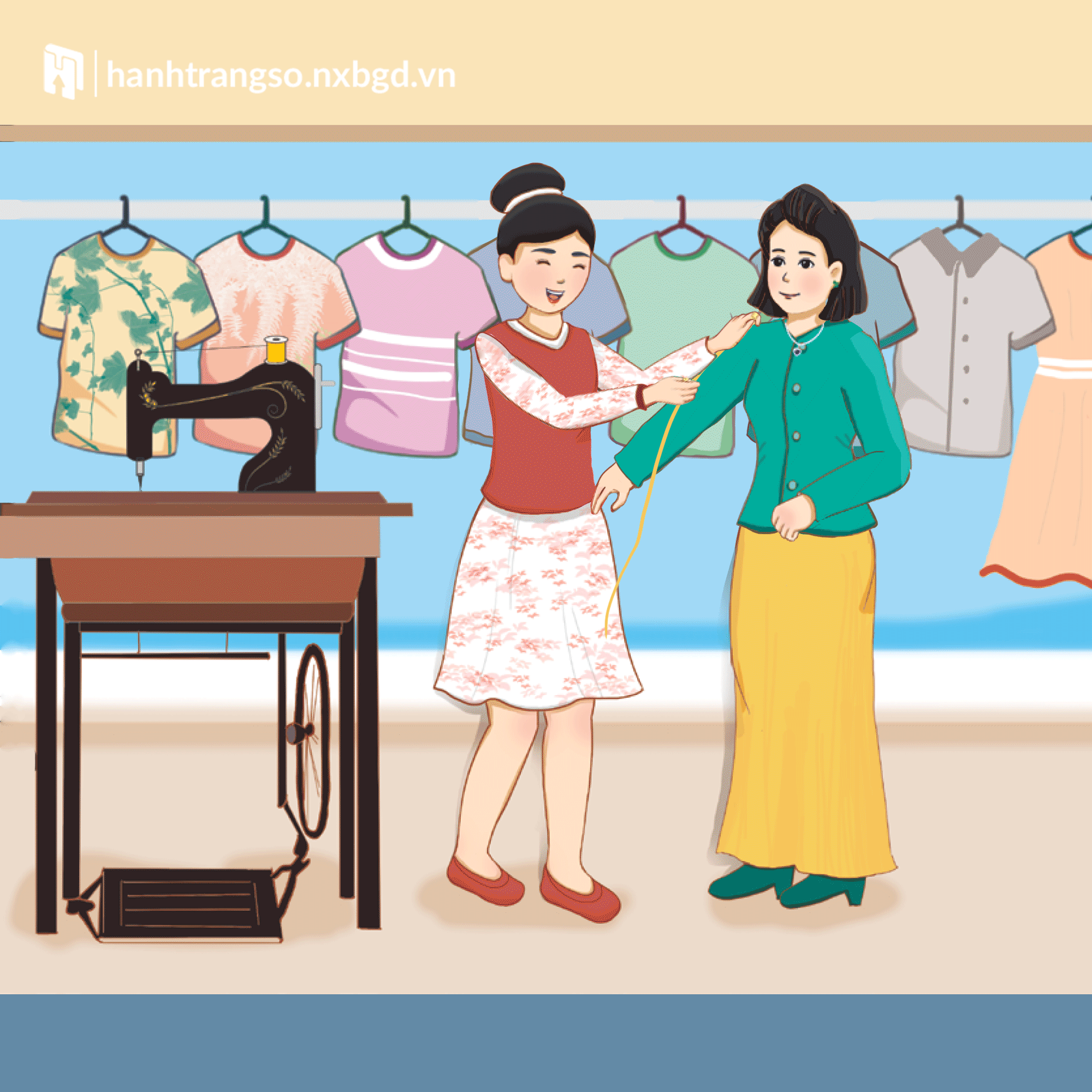 Giuùp chuùng ta coù quaàn aùo maëc…
Goùp phaàn laøm ñeïp cho moïi ngöôøi…
Thợ may
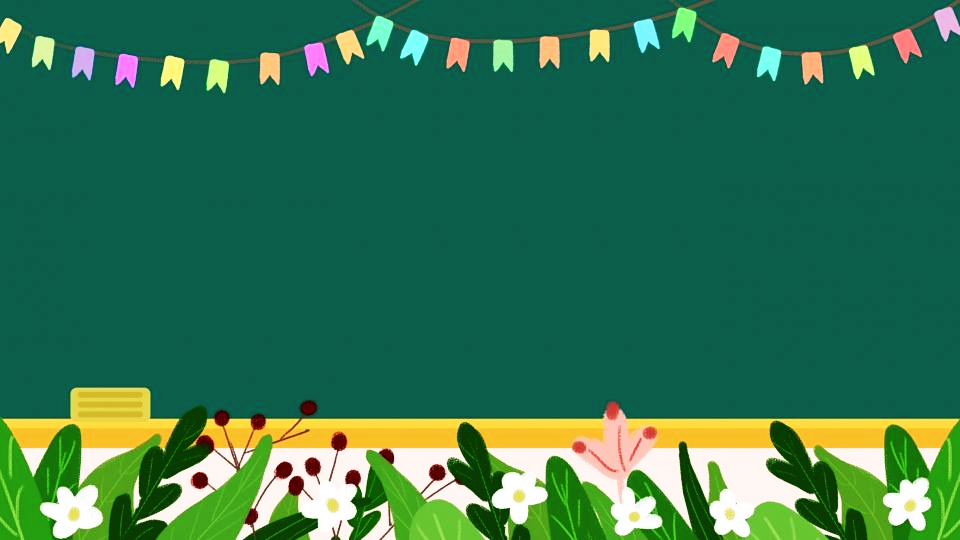 Bố Lan làm thợ điện, mẹ Lan làm thợ may. Các chú, bác thợ điện giúp lắp đặt, sửa chữa...đường dây điện để chúng ta có điện sử dụng trong sinh hoạt hàng ngày. Cô, bác thợ may giúp chúng ta có quần áo để mặc, góp phần làm đẹp cho mọi người.
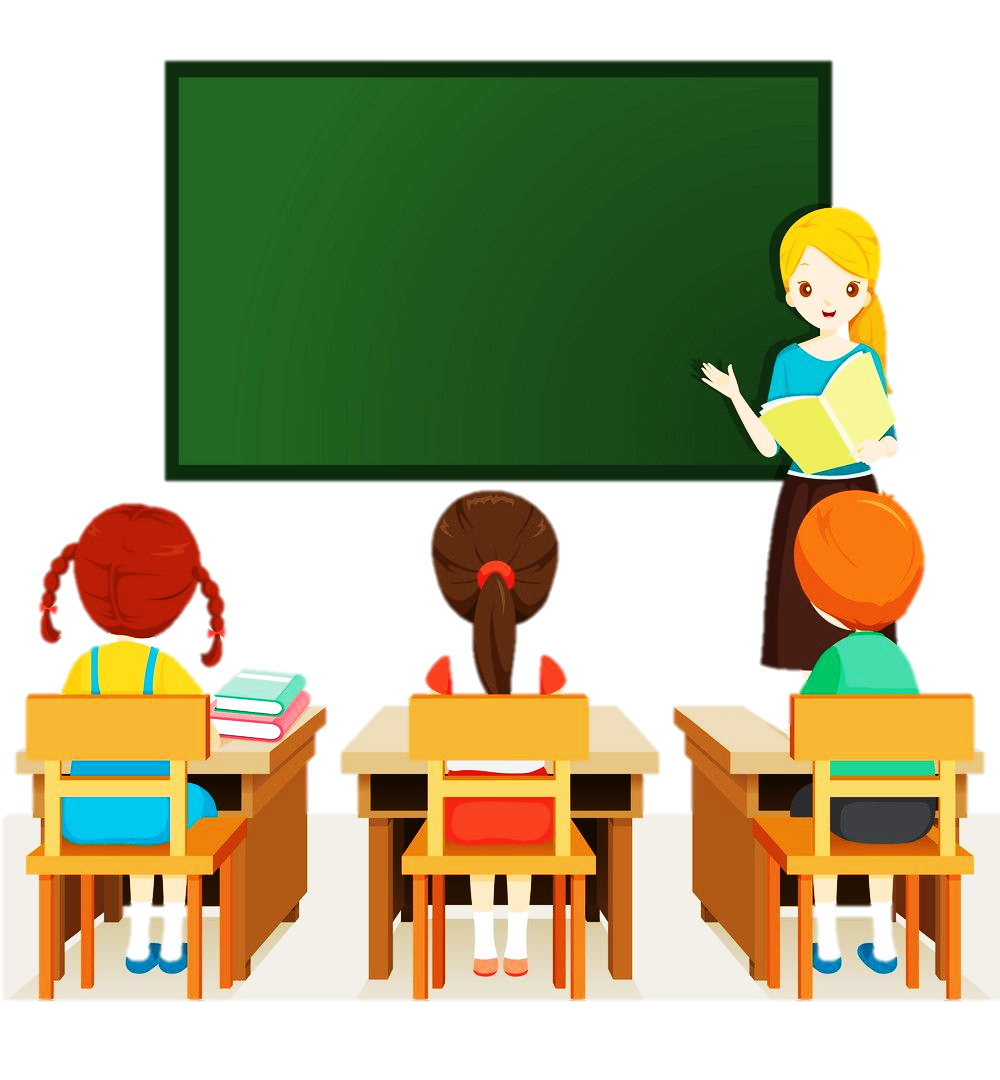 HOẠT ĐỘNG 2
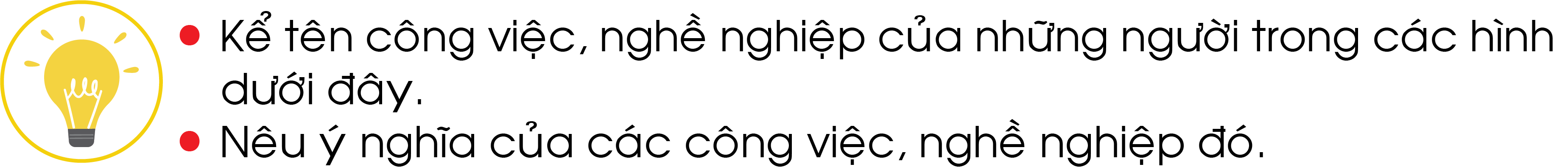 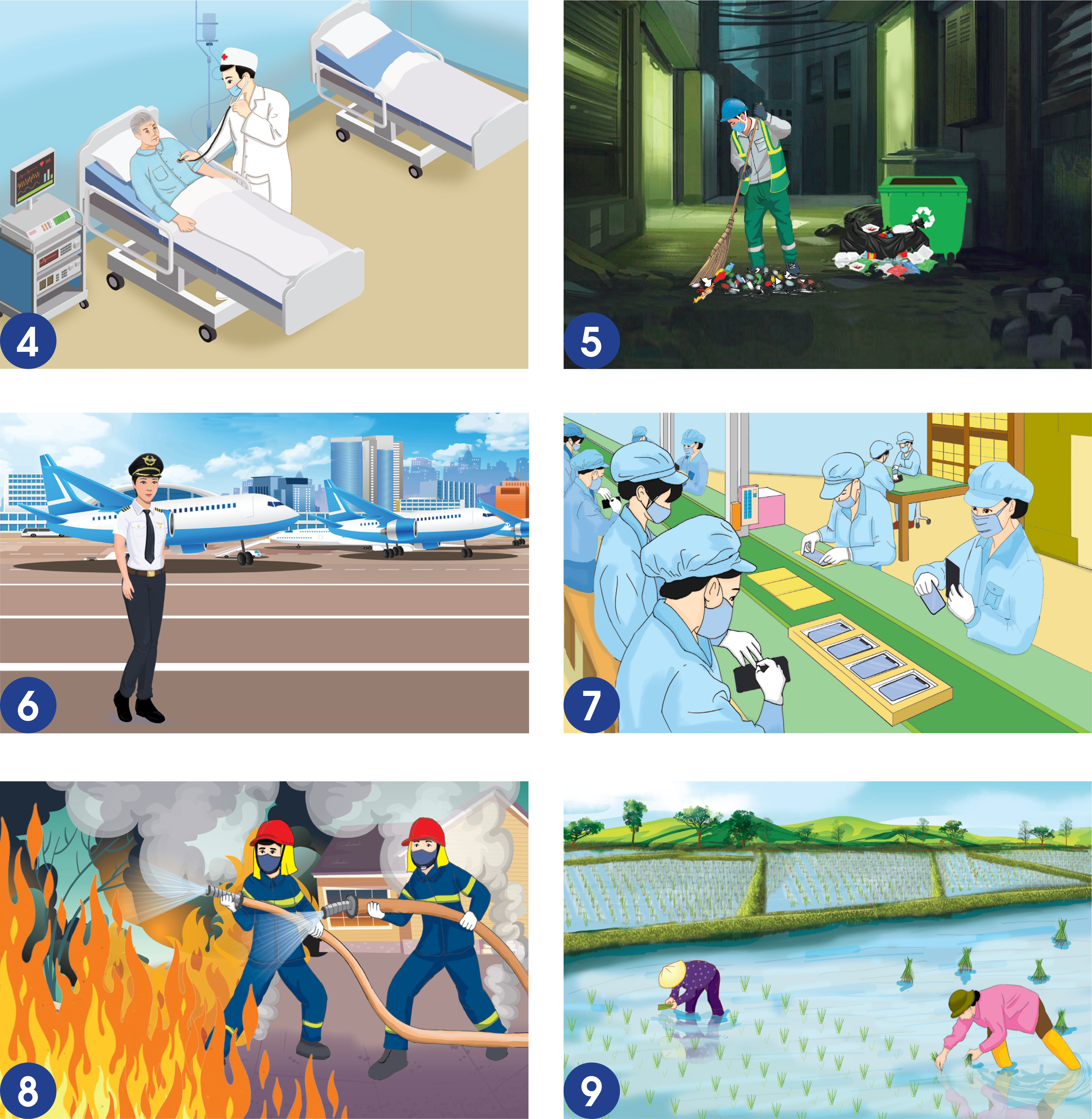 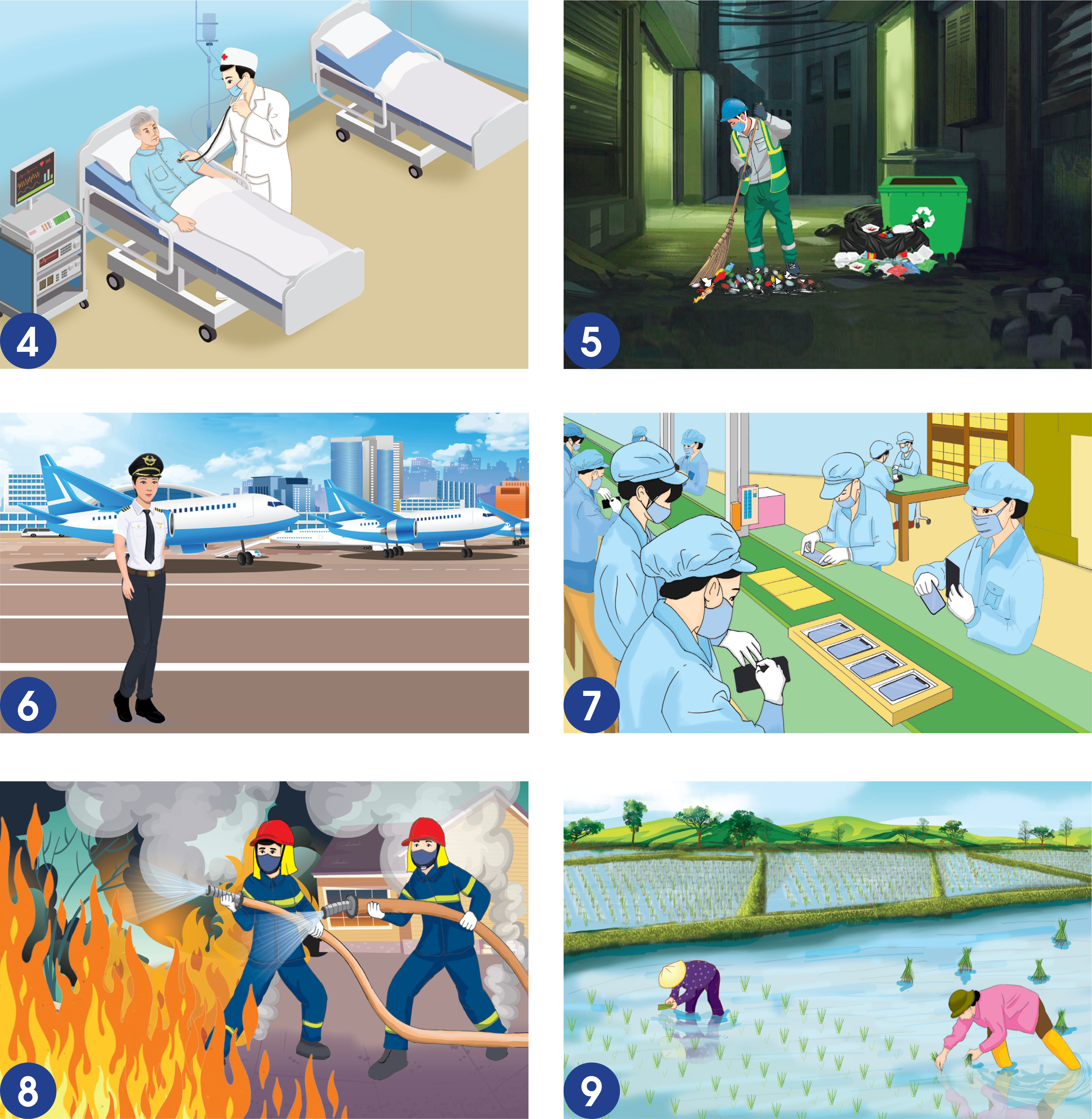 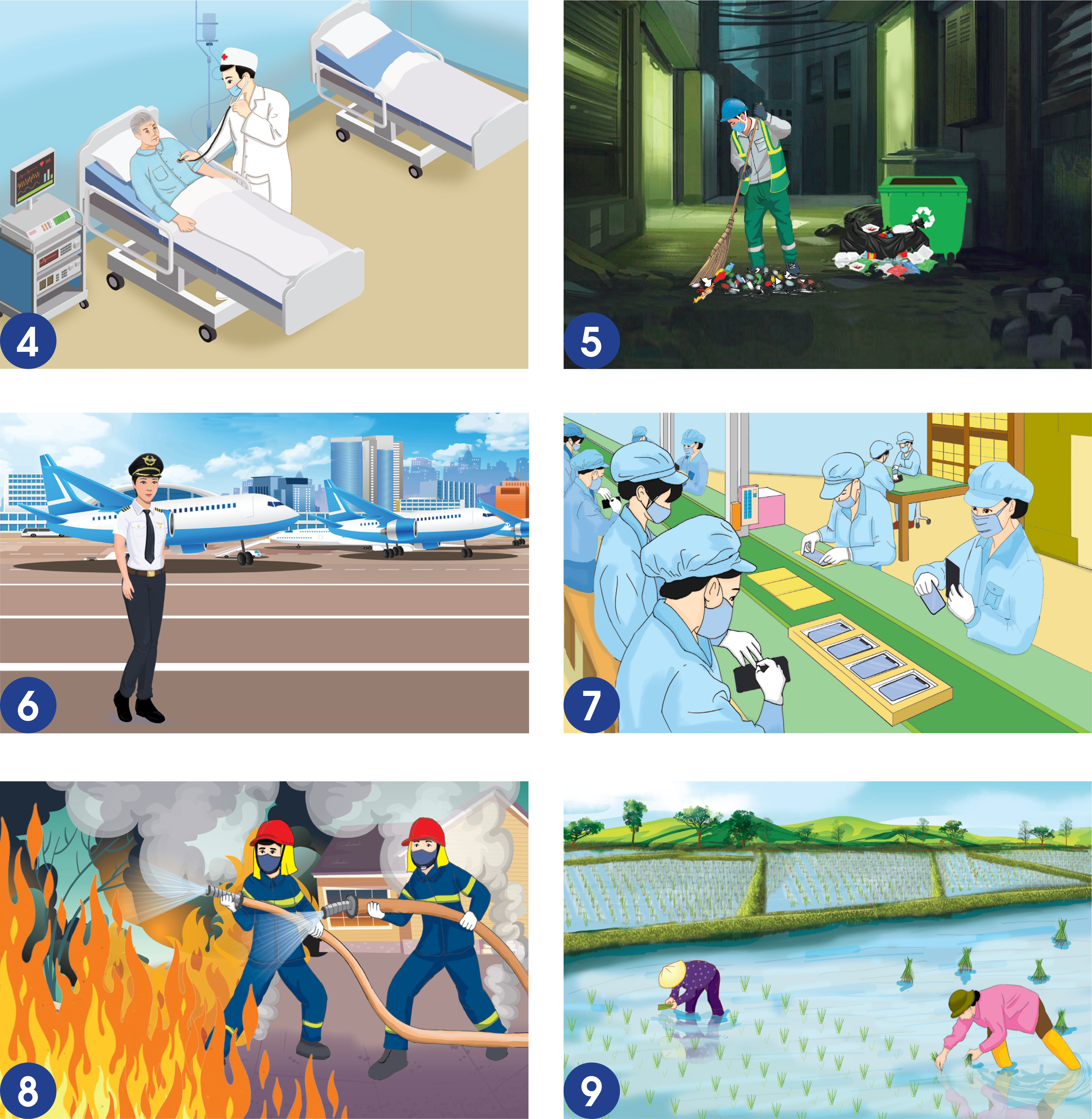 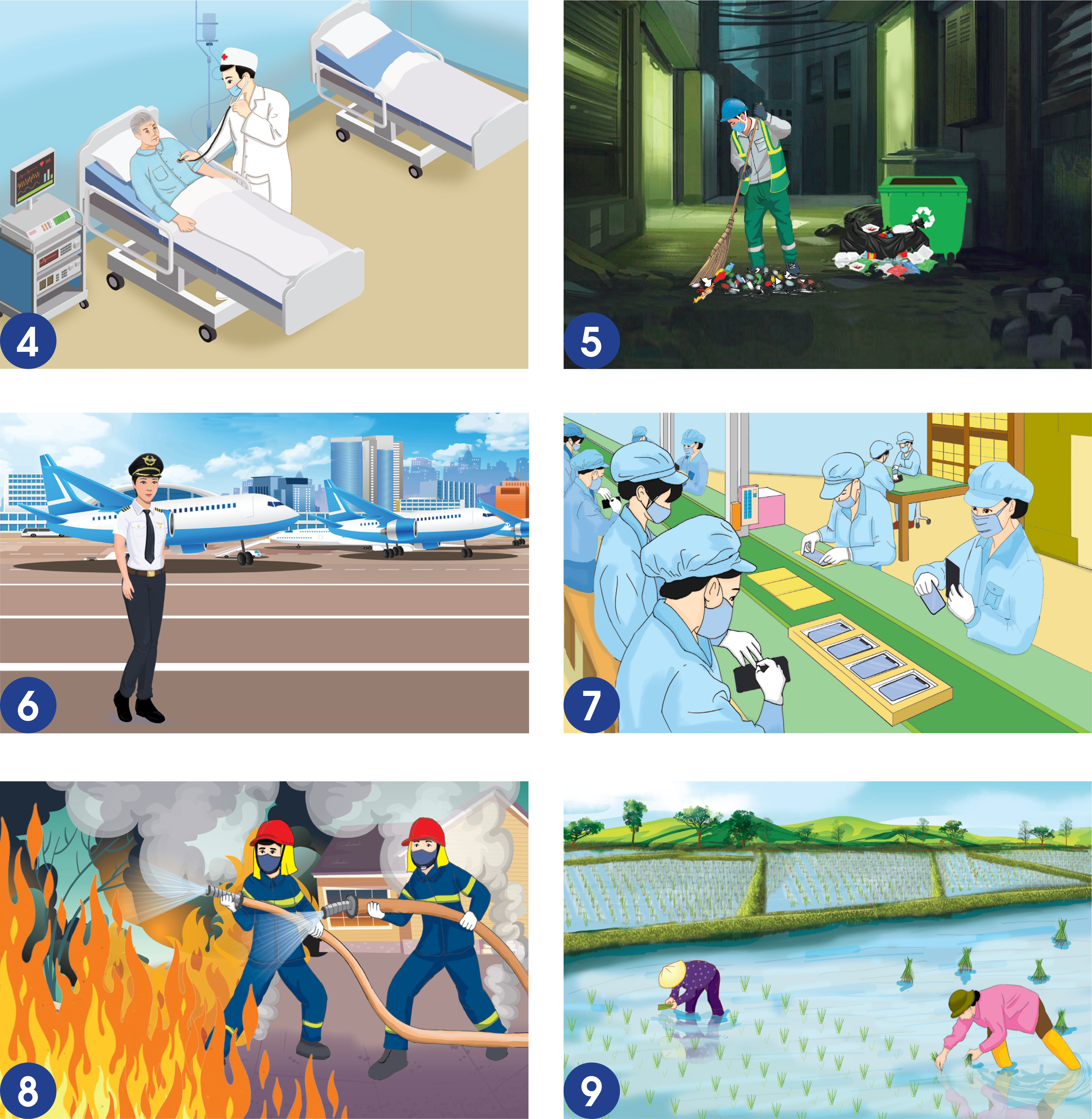 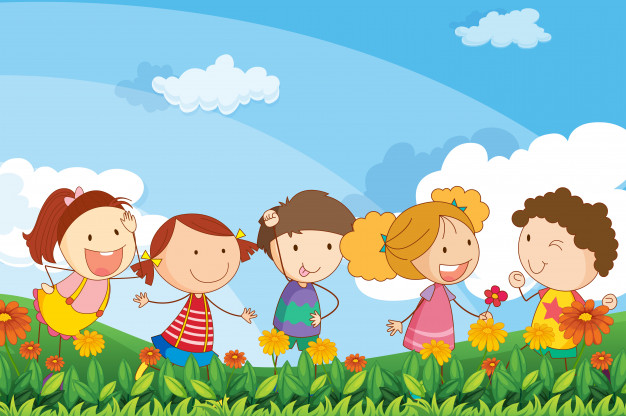 Thaûo luaän nhoùm
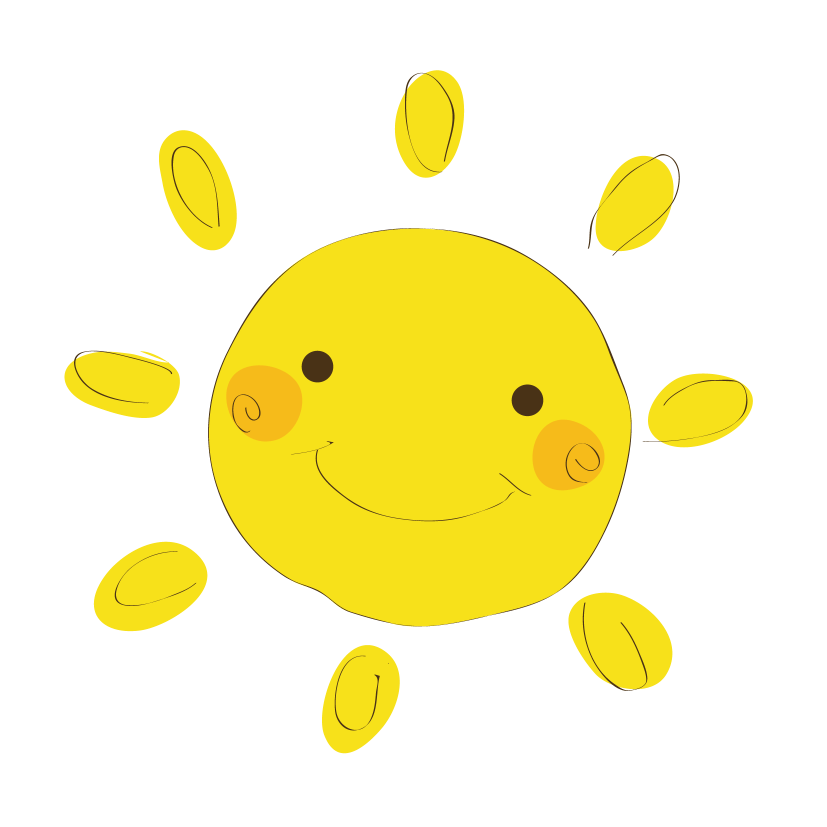 Ñaây laø ngheàâ nghieäp gì? YÙ nghóa cuûa ngheà nghieäp ñoù laø gì?
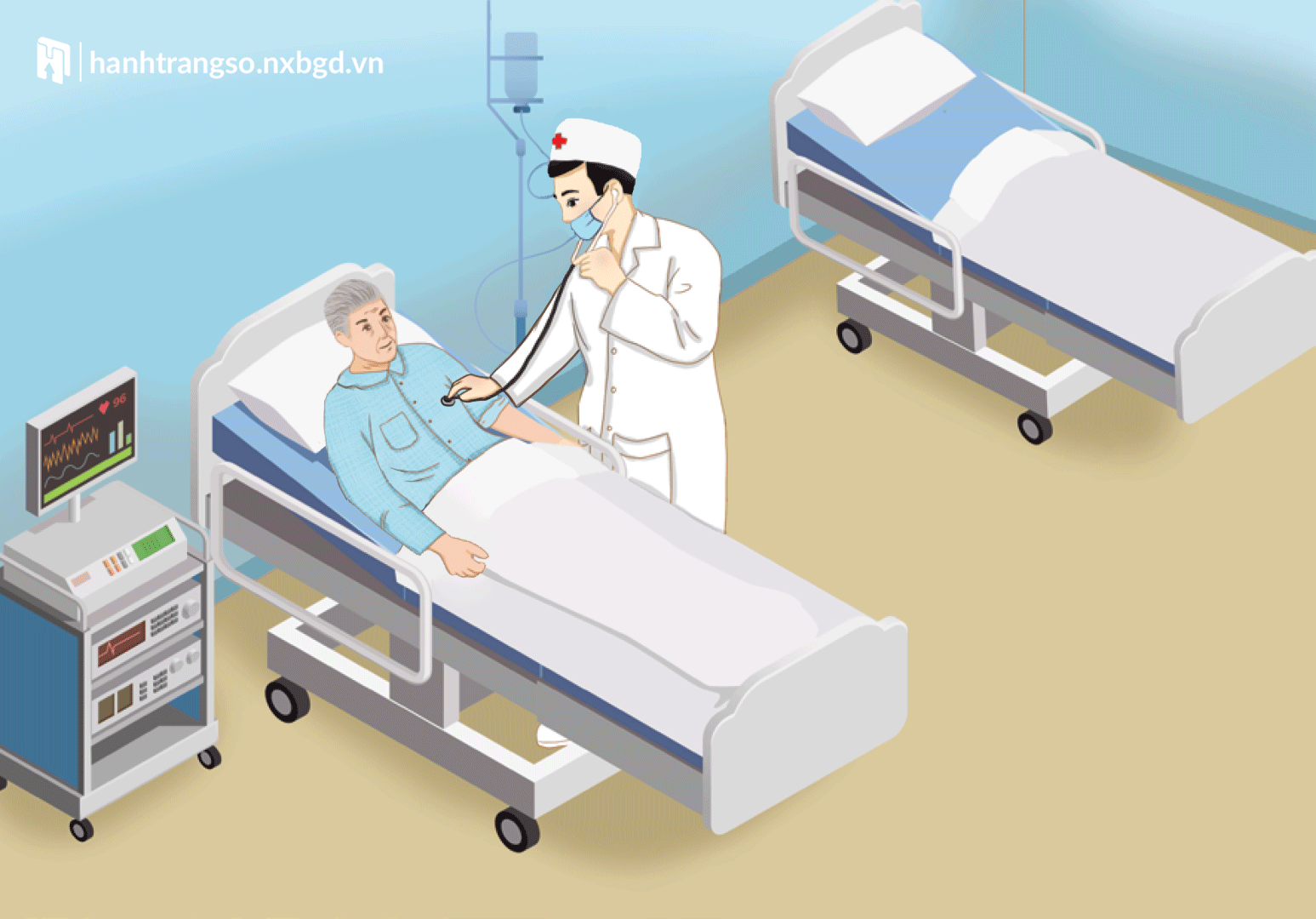 Cöùu chöõa beänh cho moïi ngöôøi
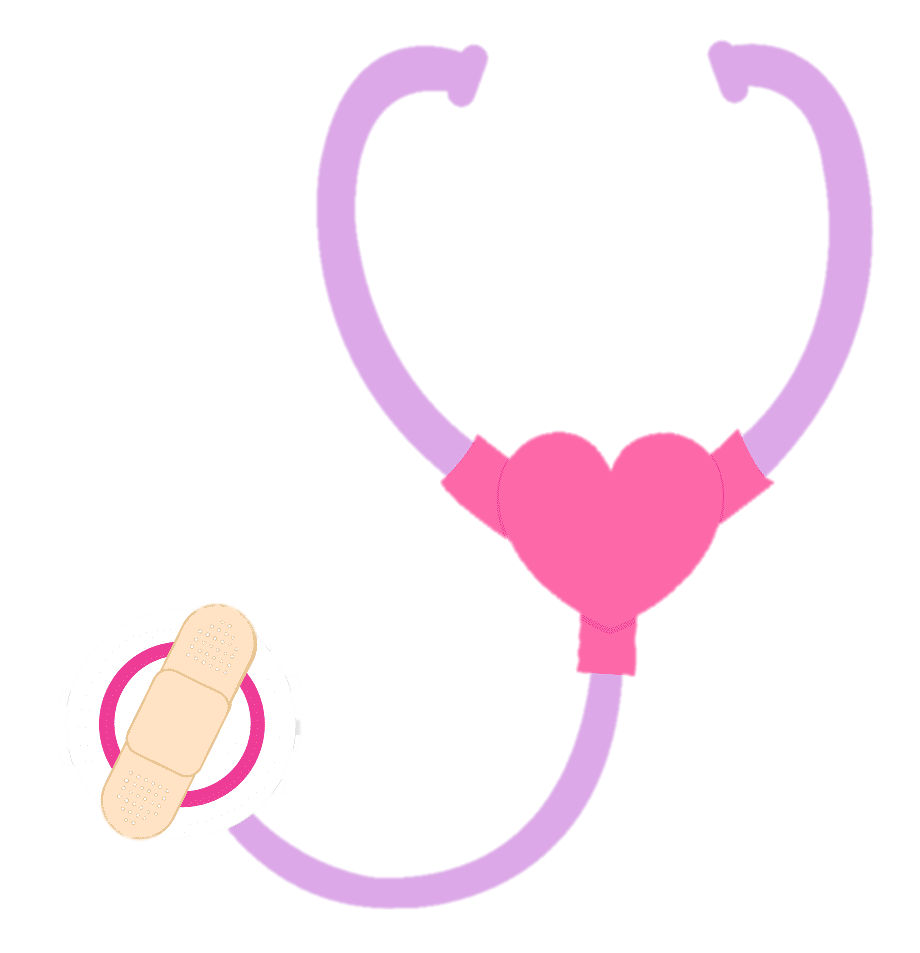 4
Giuùp chuùng ta khoûe maïnh hôn…
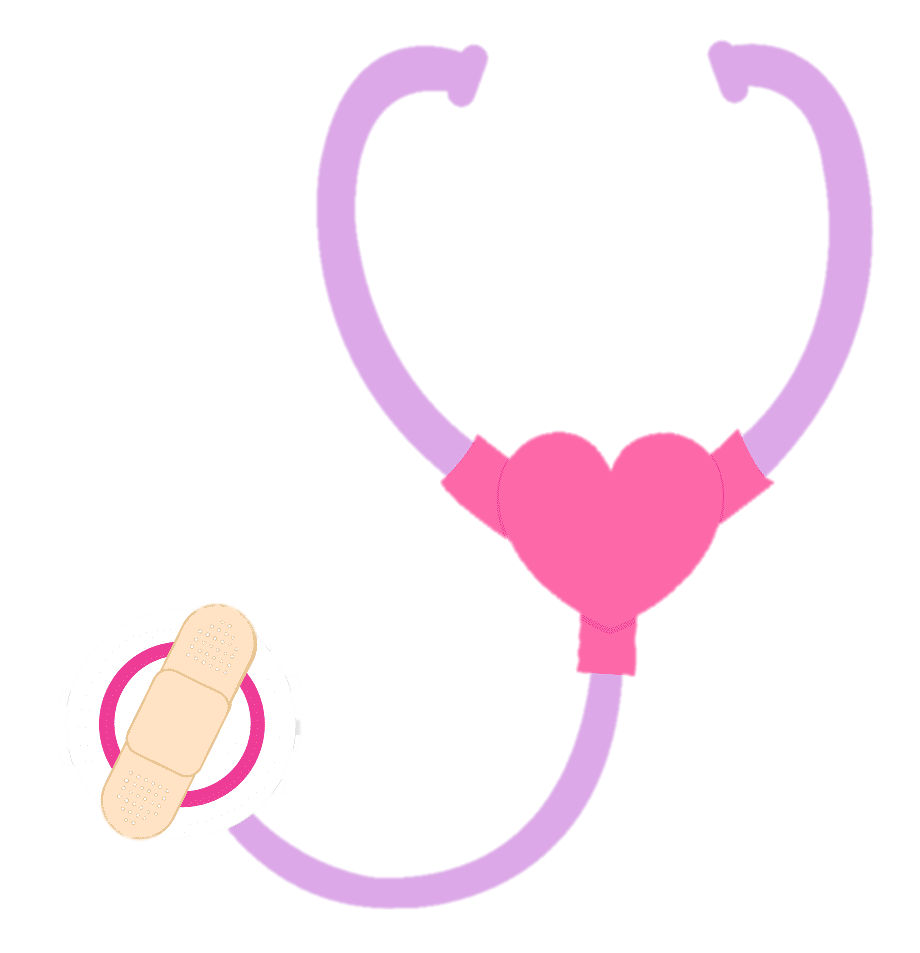 Baùc só
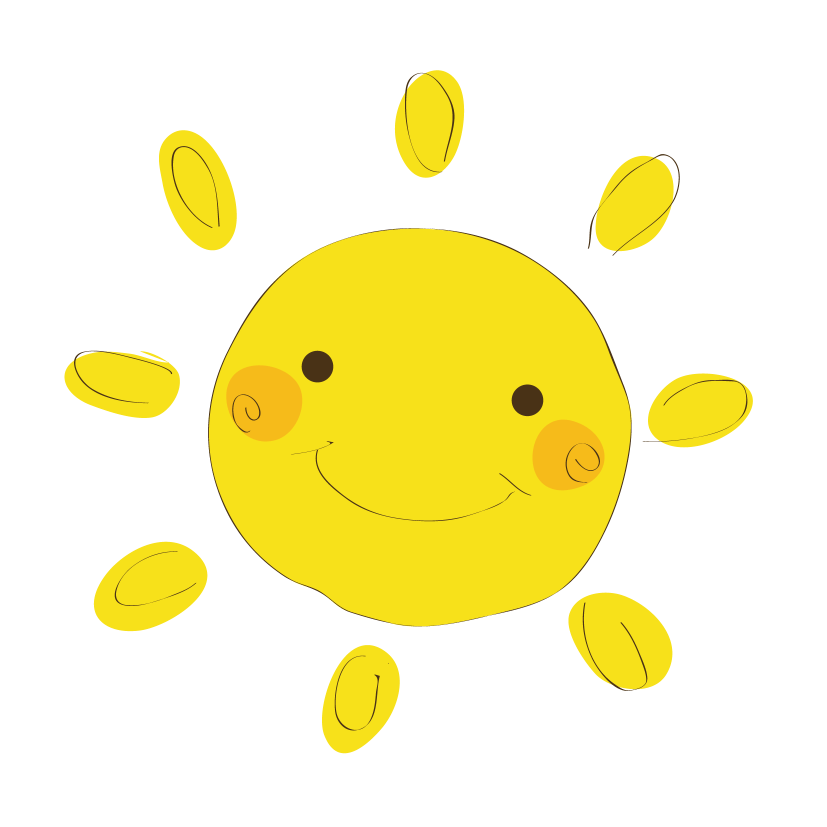 Ñaây laø ngheàâ nghieäp gì? YÙ nghóa cuûa ngheà nghieäp ñoù laø gì?
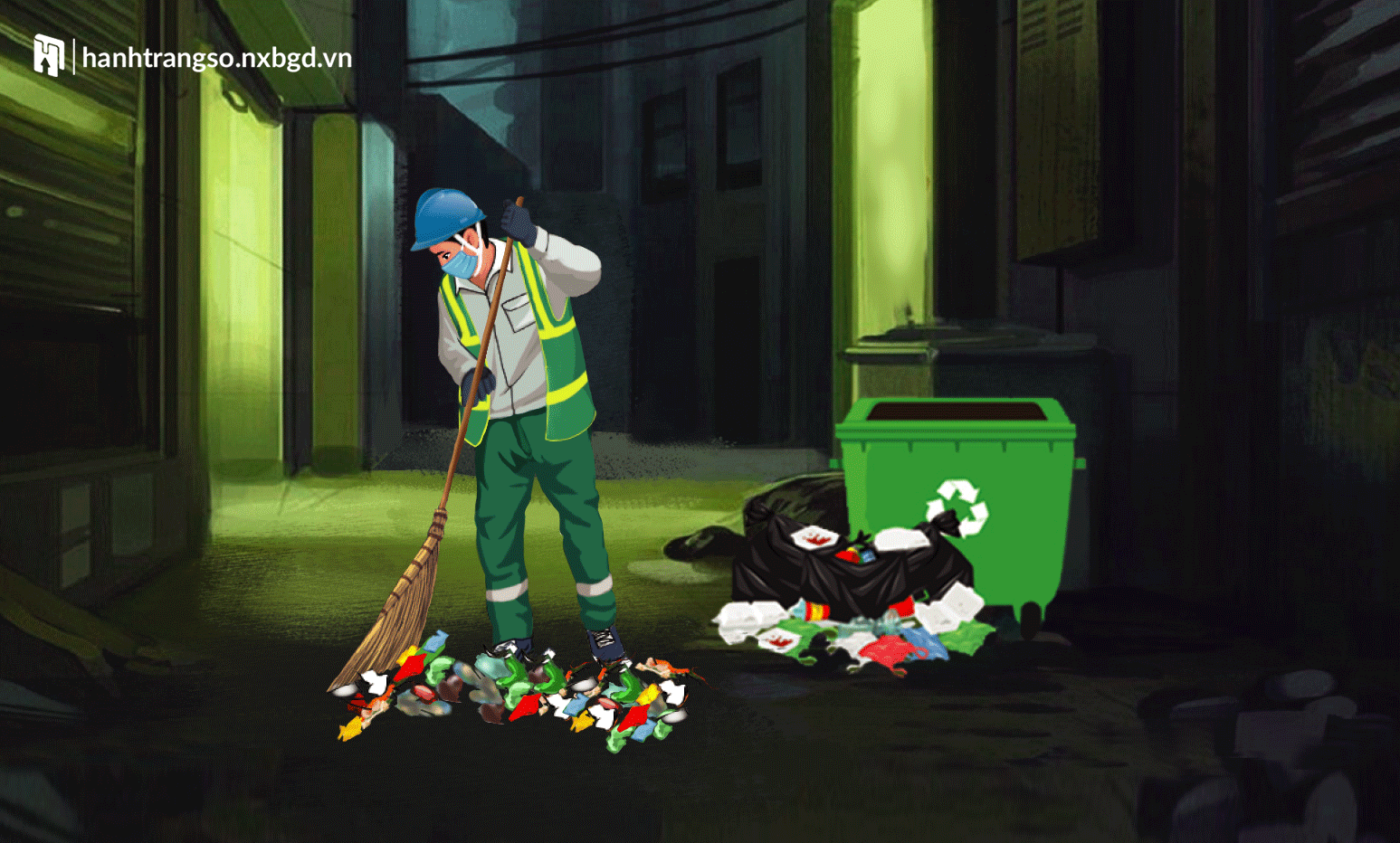 Doïn deïp, veä sinh nôi sinh soáng, laøm vieäc cuûa chuùng ta
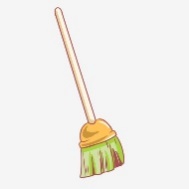 Giuùp moâi tröôøng xung quanh saïch seõ hôn
5
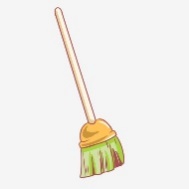 Lao coâng
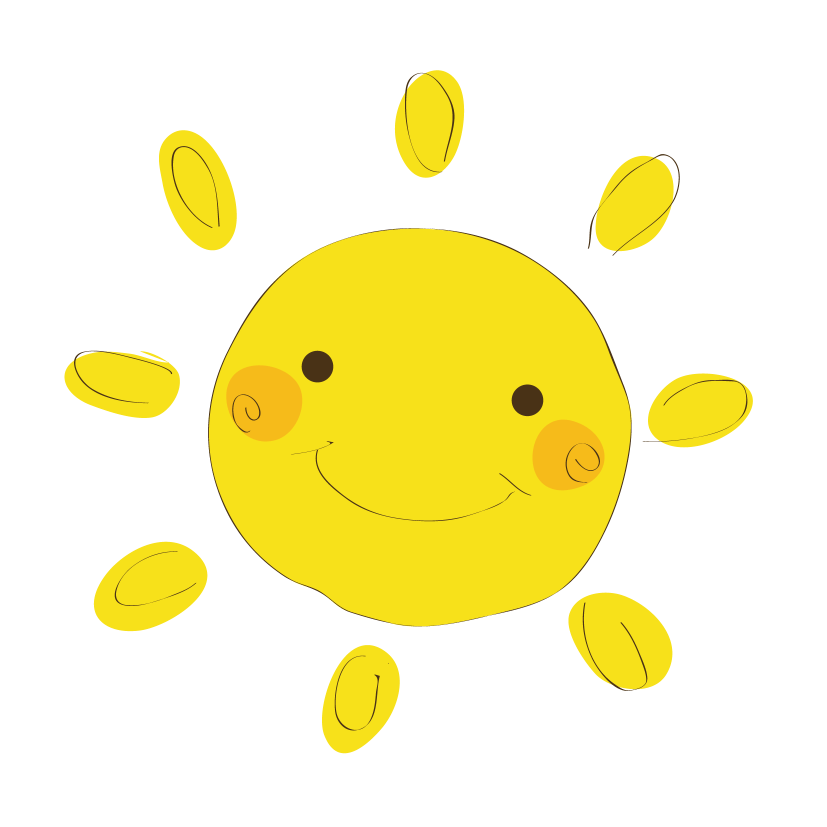 Ñaây laø ngheàâ nghieäp gì? YÙ nghóa cuûa ngheà nghieäp ñoù laø gì?
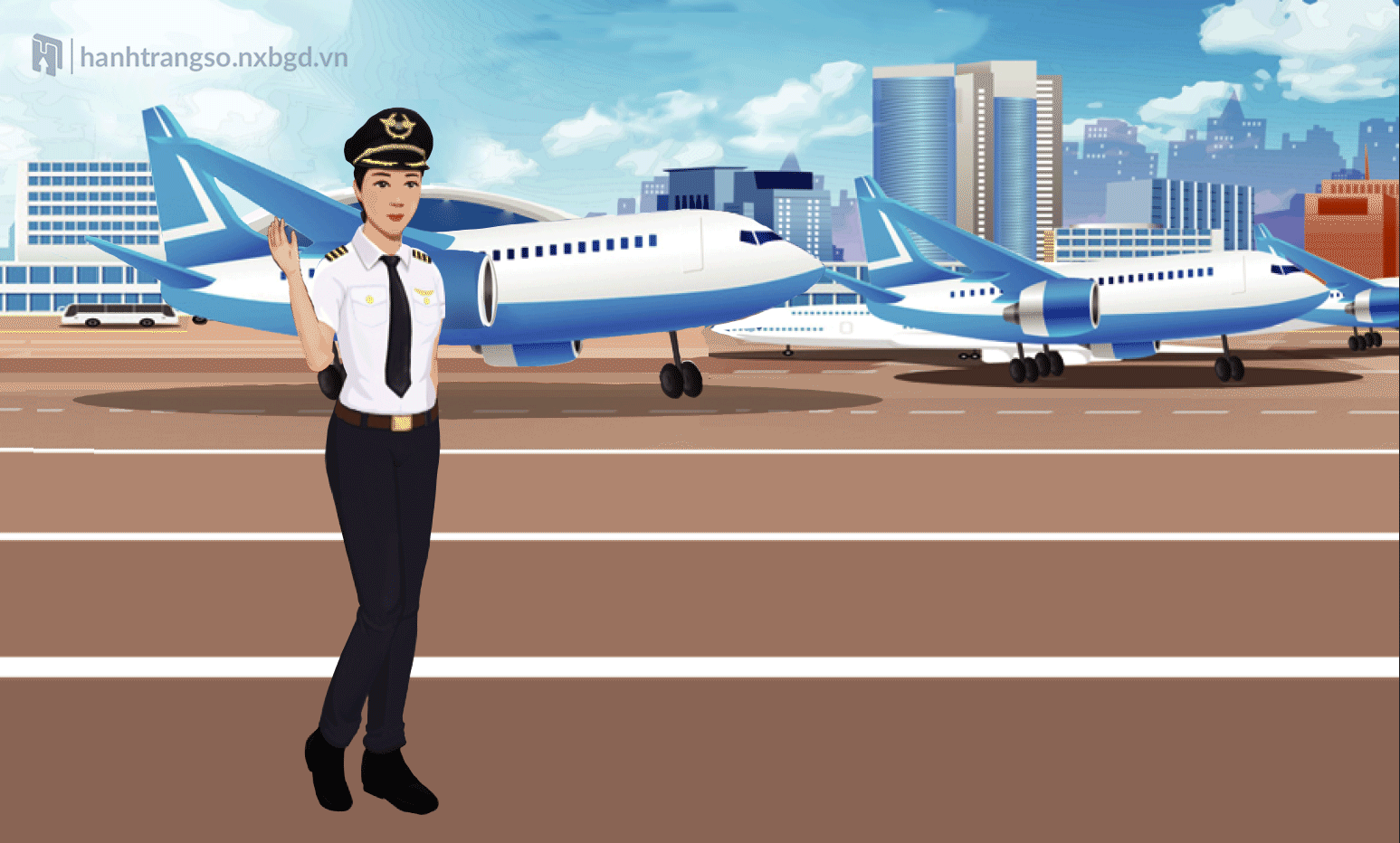 Ñieàu khieån maùy bay vaän chuyeån haønh khaùch vaø haøng hoùa
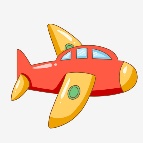 6
Giuùp chuùng ta di chuyeån ñeán nhieàu nôi
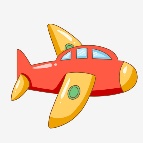 Phi coâng
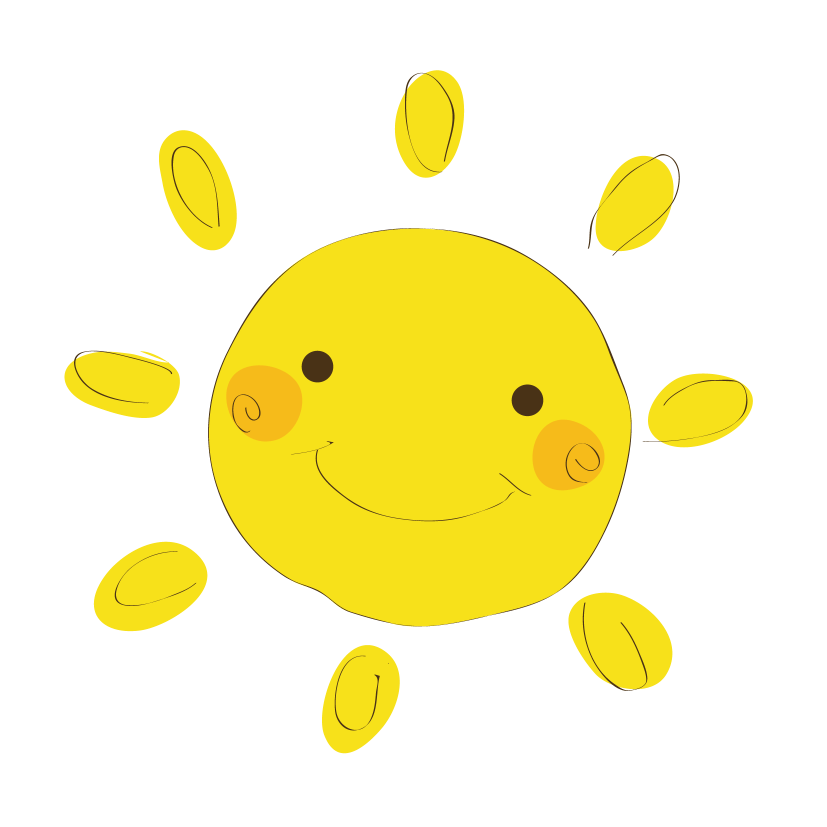 Ñaây laø ngheàâ nghieäp gì? YÙ nghóa cuûa ngheà nghieäp ñoù laø gì?
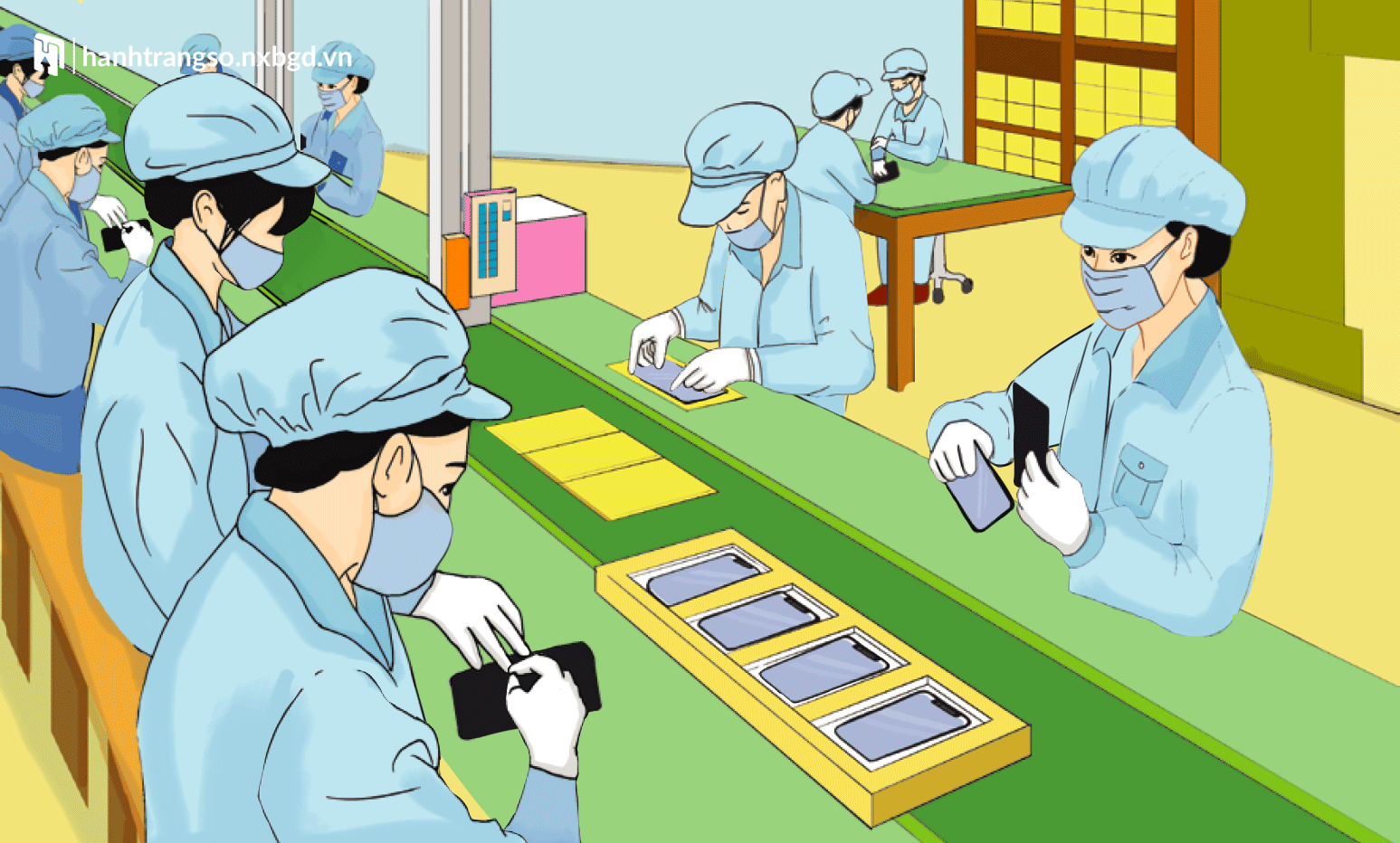 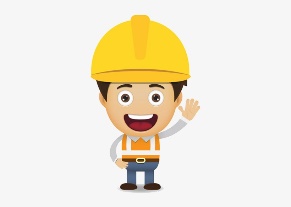 Laøm vieäc trong caùc coâng ty, xí nghieäp, nhaø maùy,…
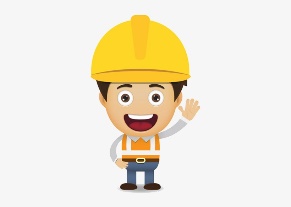 Giuùp taïo ra caùc saûn phaåm söû duïng trong cuoäc soáng
7
Coâng nhaân
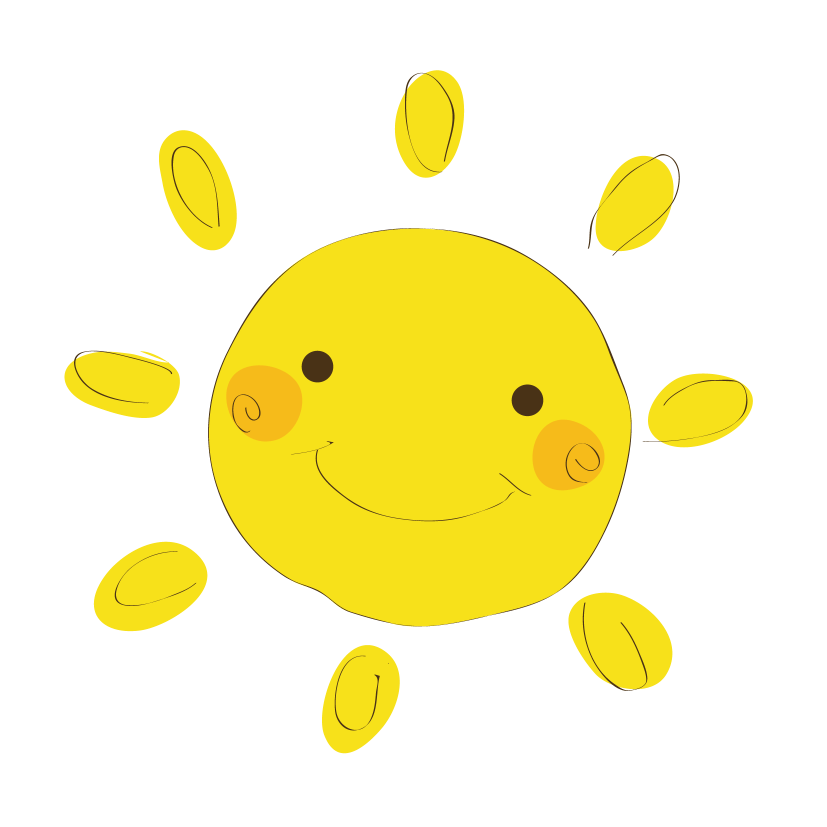 Ñaây laø ngheàâ nghieäp gì? YÙ nghóa cuûa ngheà nghieäp ñoù laø gì?
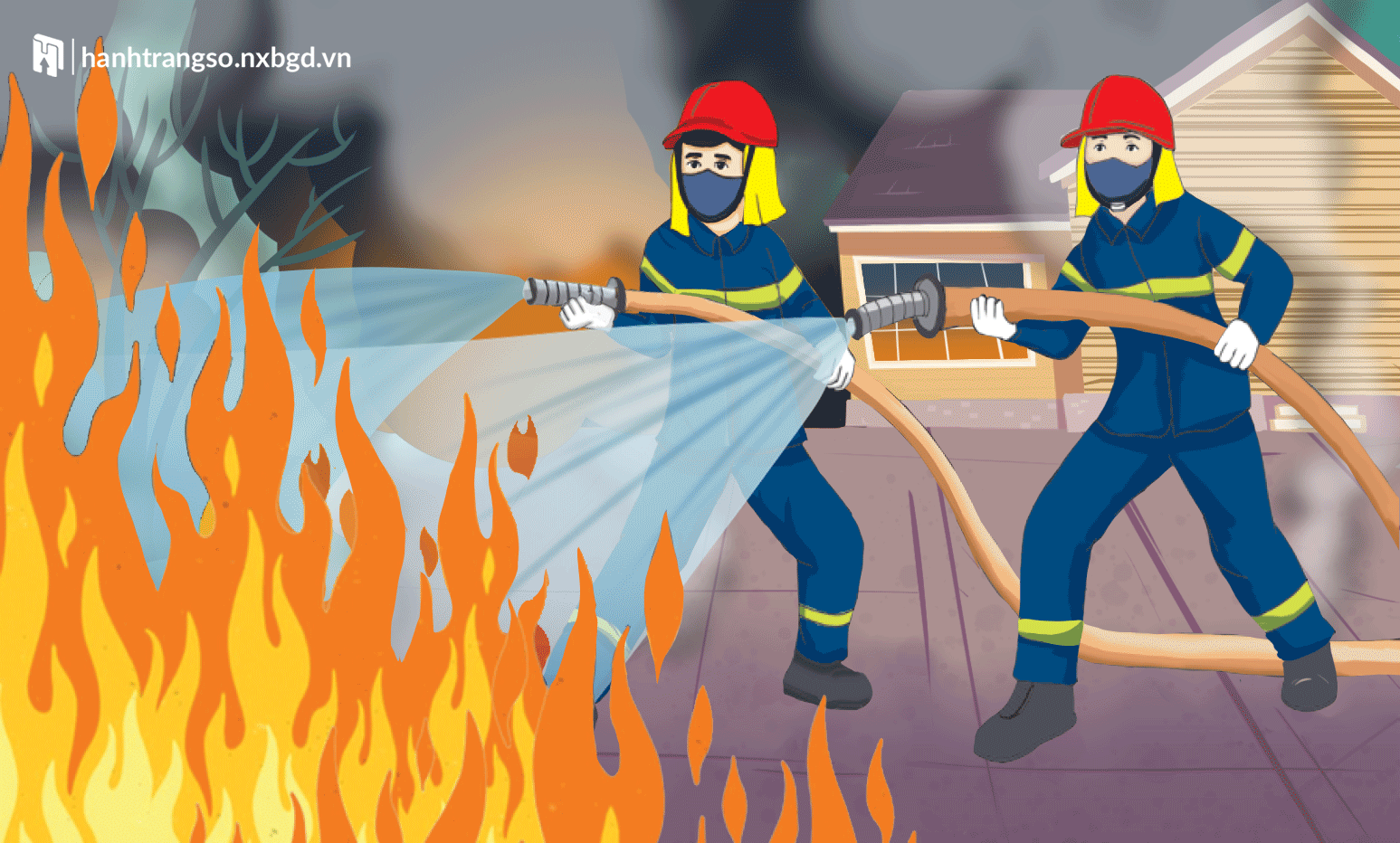 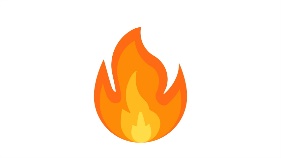 Chöõa chaùy, baûo veä taøi saûn, tính maïng cuûa chuùng ta
6
Lính cöùu hoûa
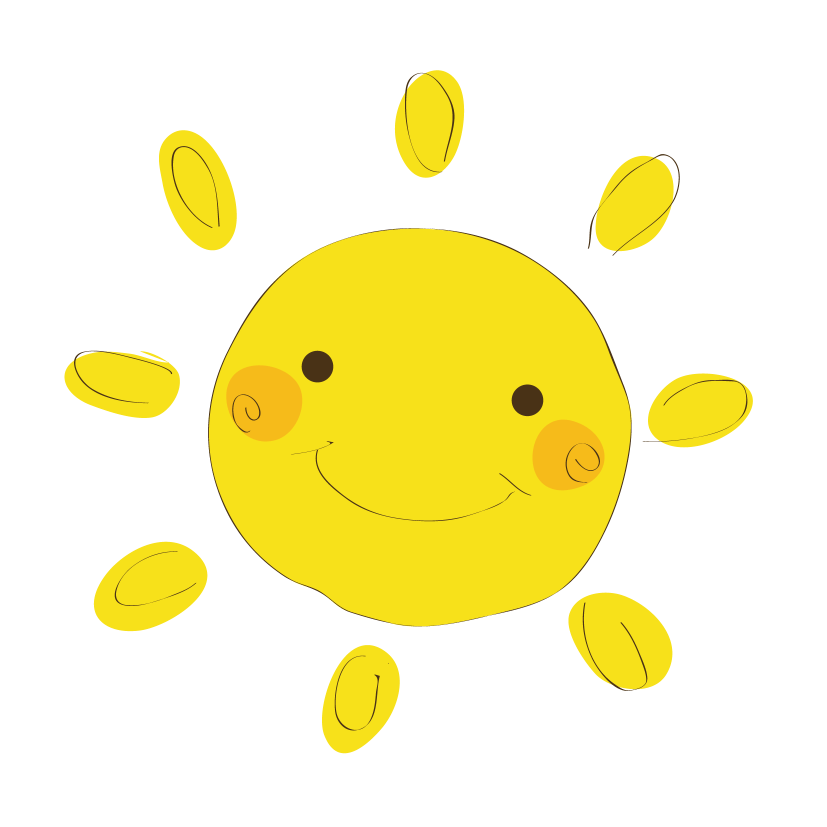 Ñaây laø ngheàâ nghieäp gì? YÙ nghóa cuûa ngheà nghieäp ñoù laø gì?
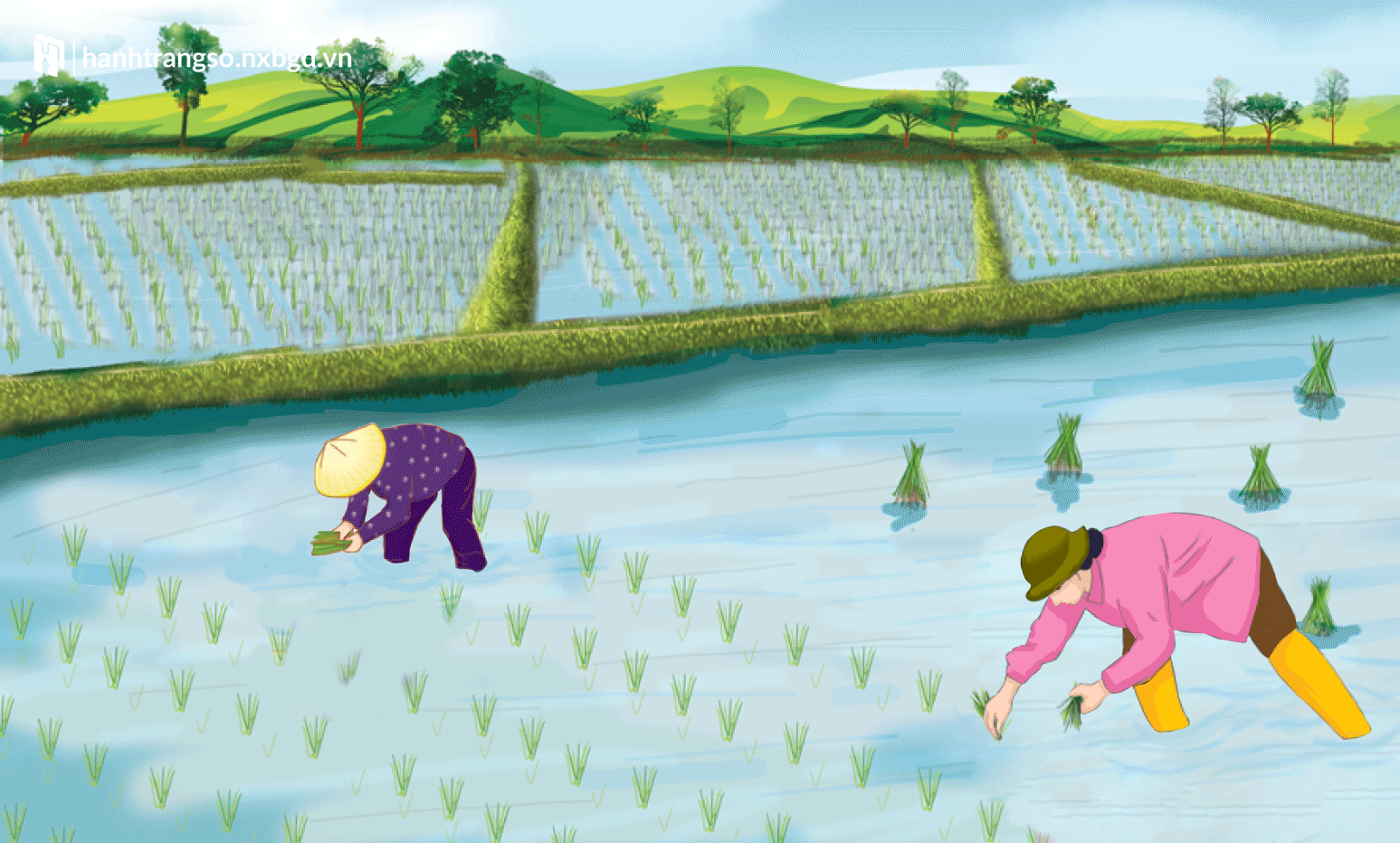 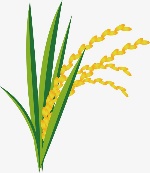 Laøm ra haït luùa, haït gaïo cho chuùng ta
9
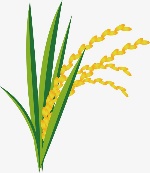 Giuùp chuùng ta coù nhöõng baùt côm ngon
Noâng daân
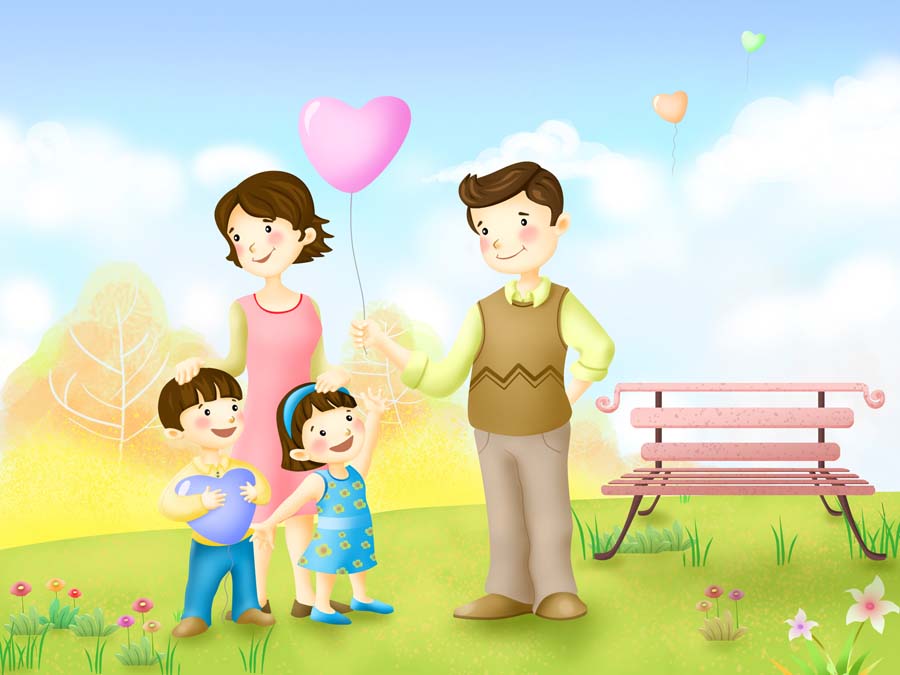 HOẠT ĐỘNG 3
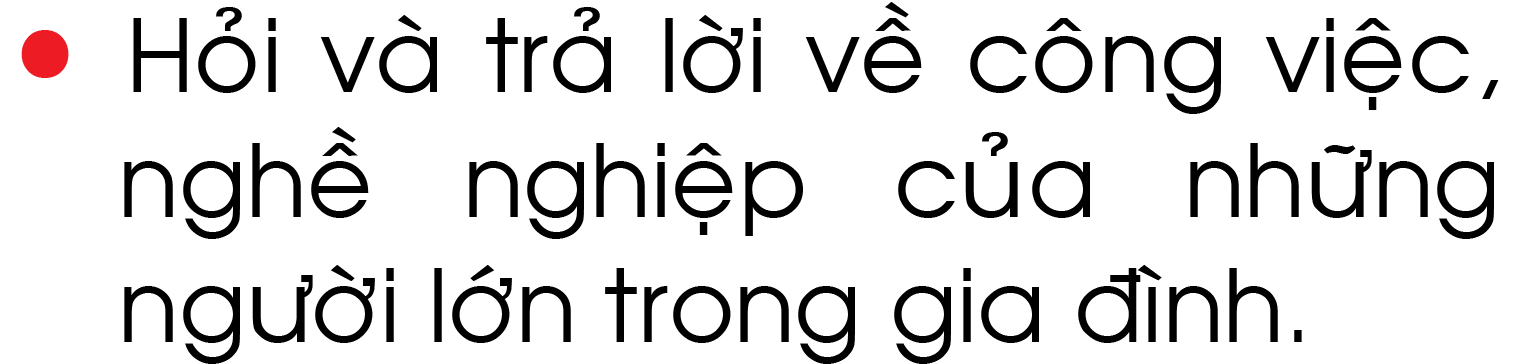 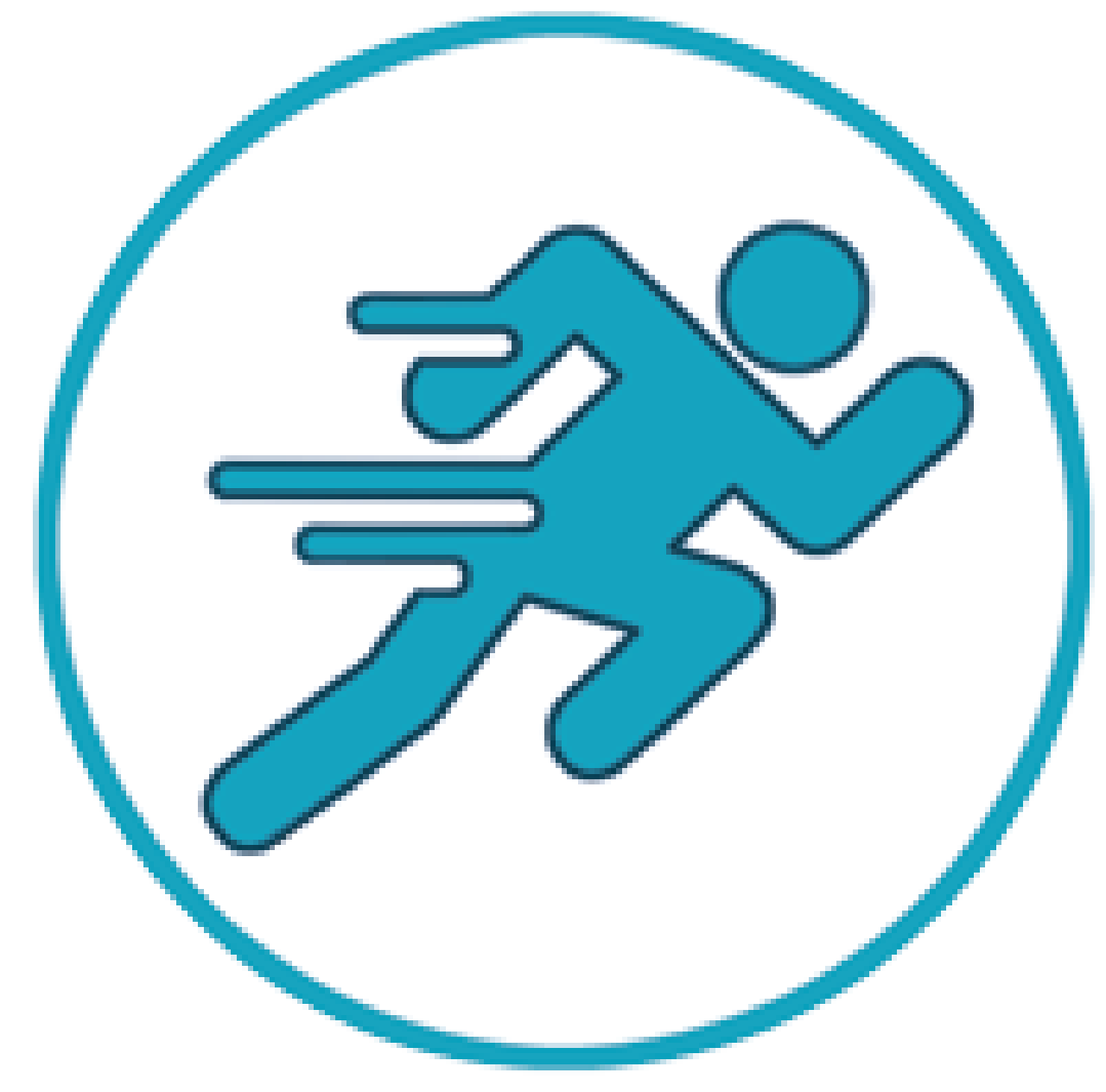 Gia ñình baïn coù maáy ngöôøi?
Baïn bieát gì veà nhöõng coâng vieäc ñoù?
Coâng vieäc cuûa nhöõng ngöôøi thaân trong gia ñình baïn laø gì?
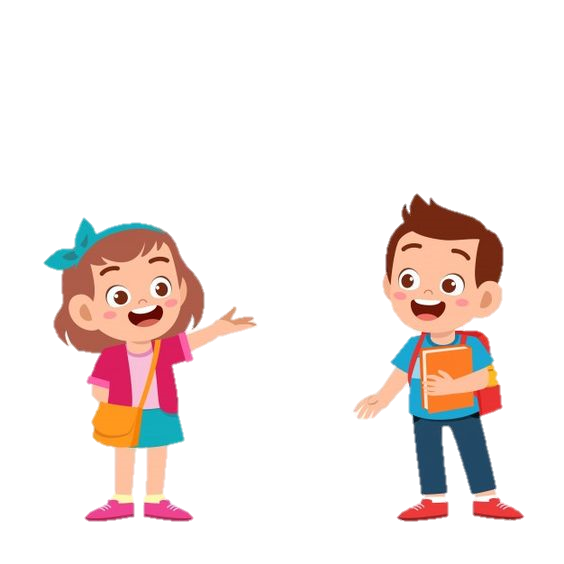 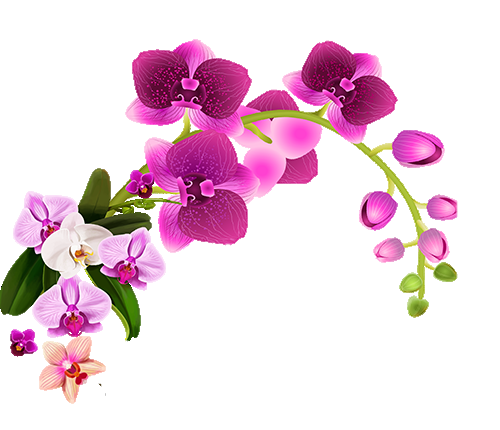 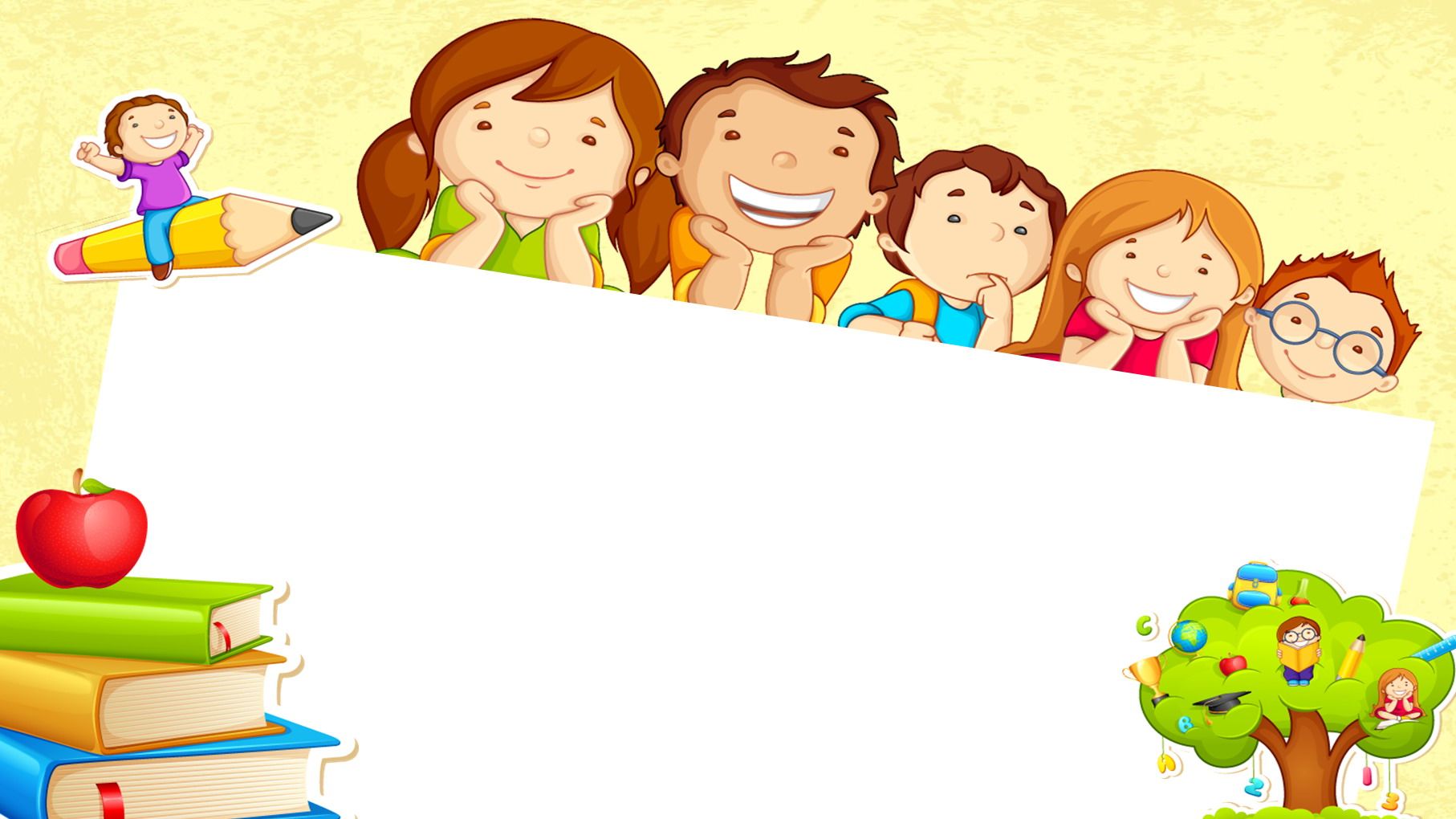 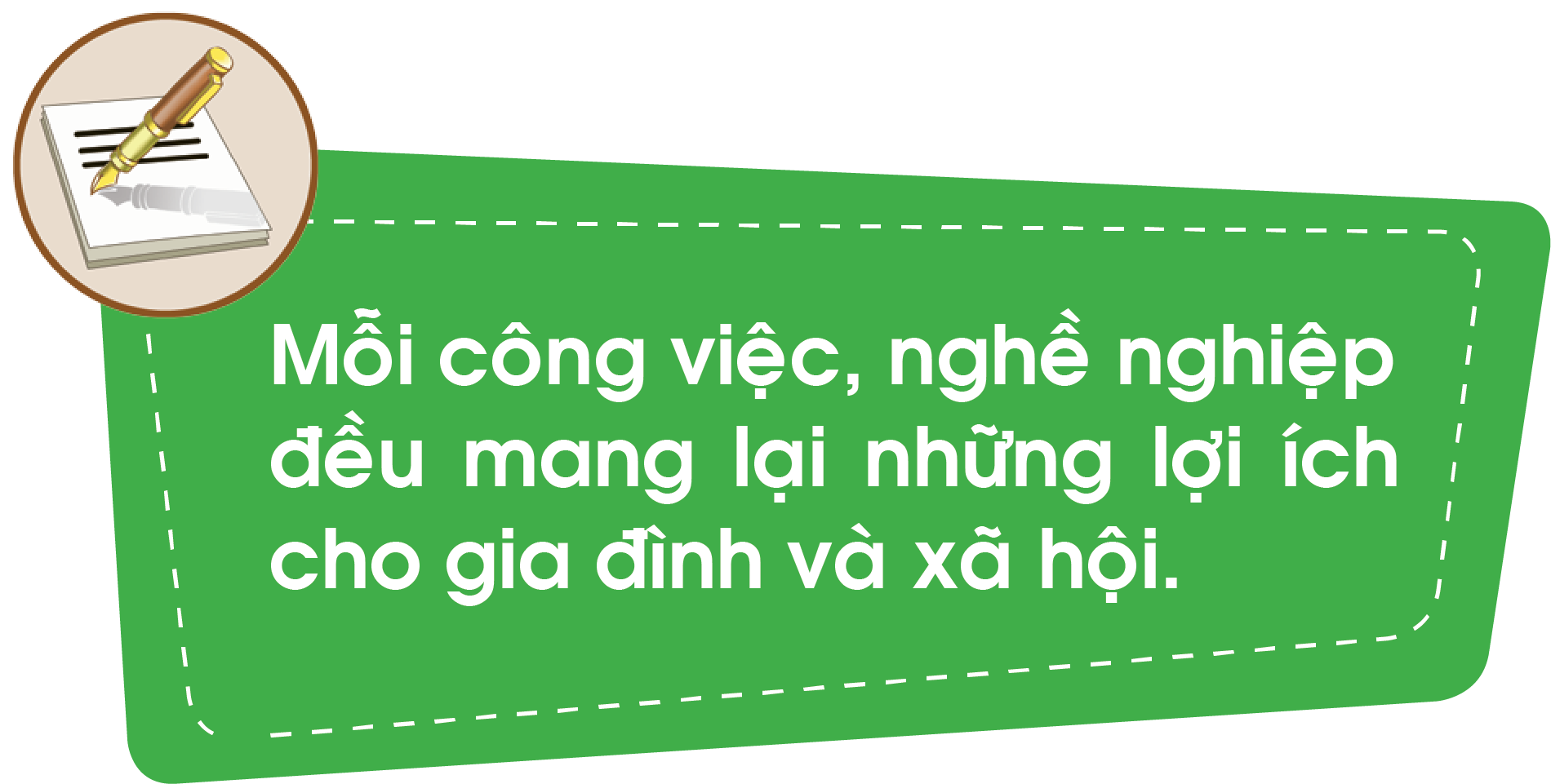 LAN HƯƠNG
035.447.3852
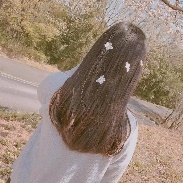 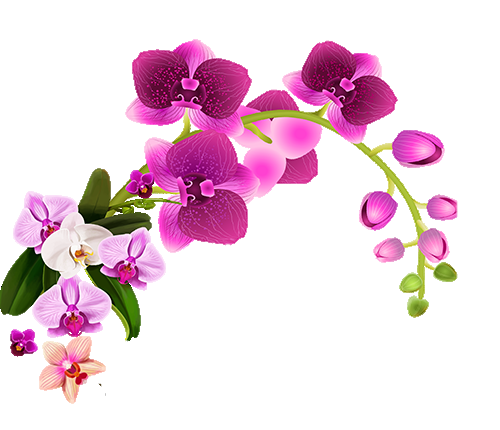 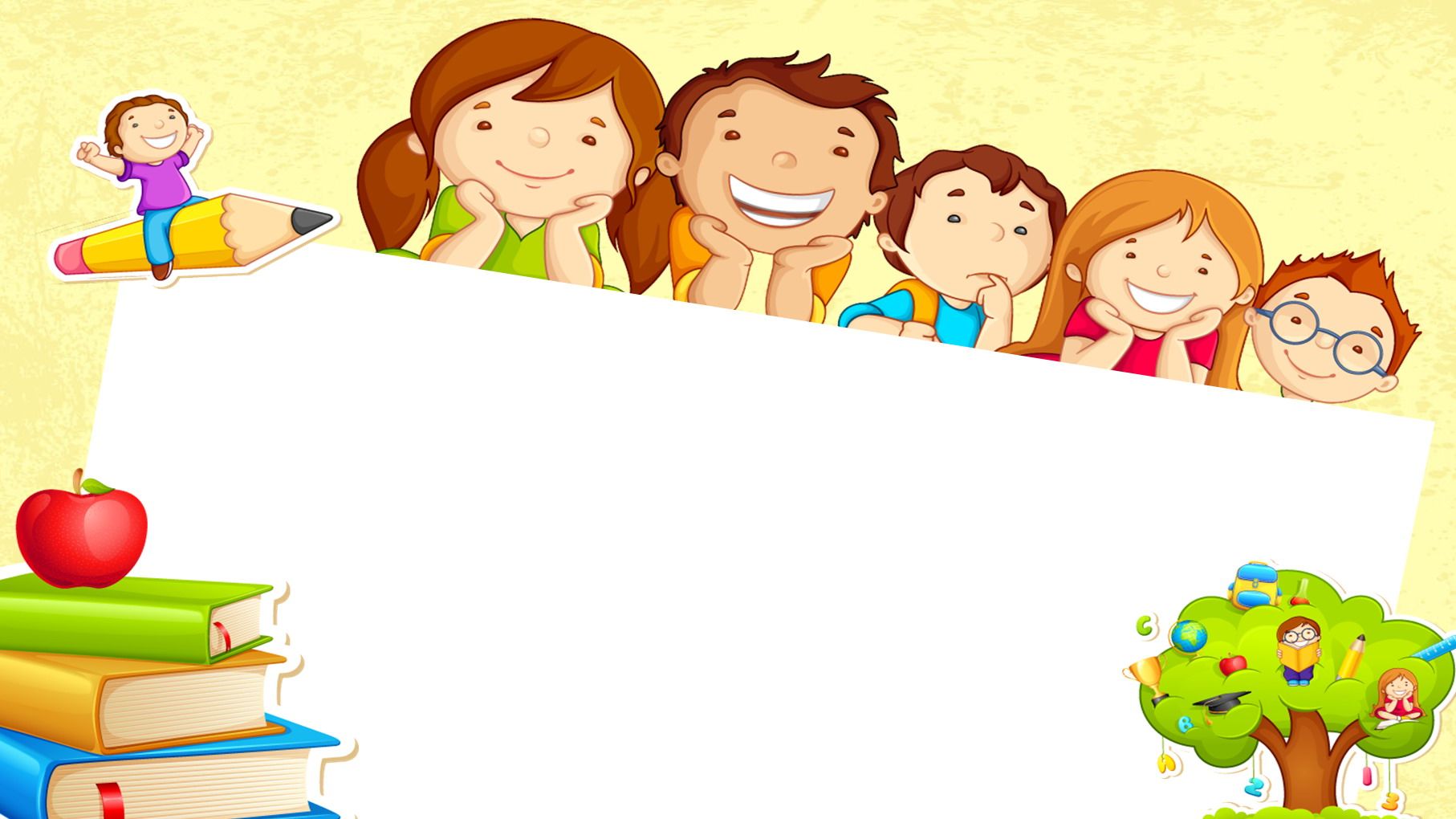 LAN HƯƠNG
VỞ BÀI TẬP TNXH
035.447.3852
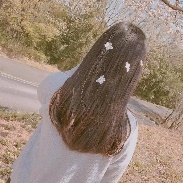 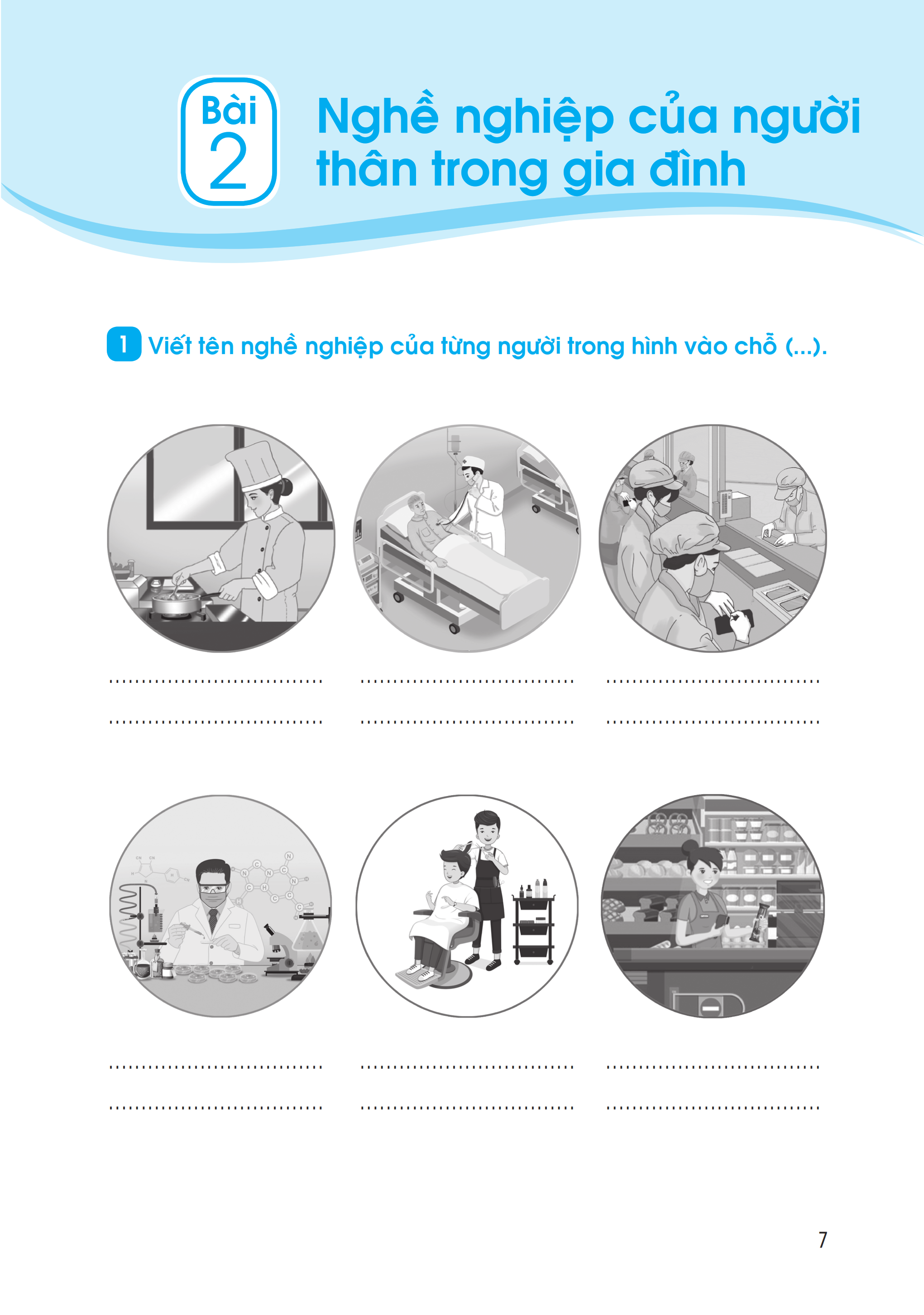 Đầu bếp
Bác sỹ
Công nhân
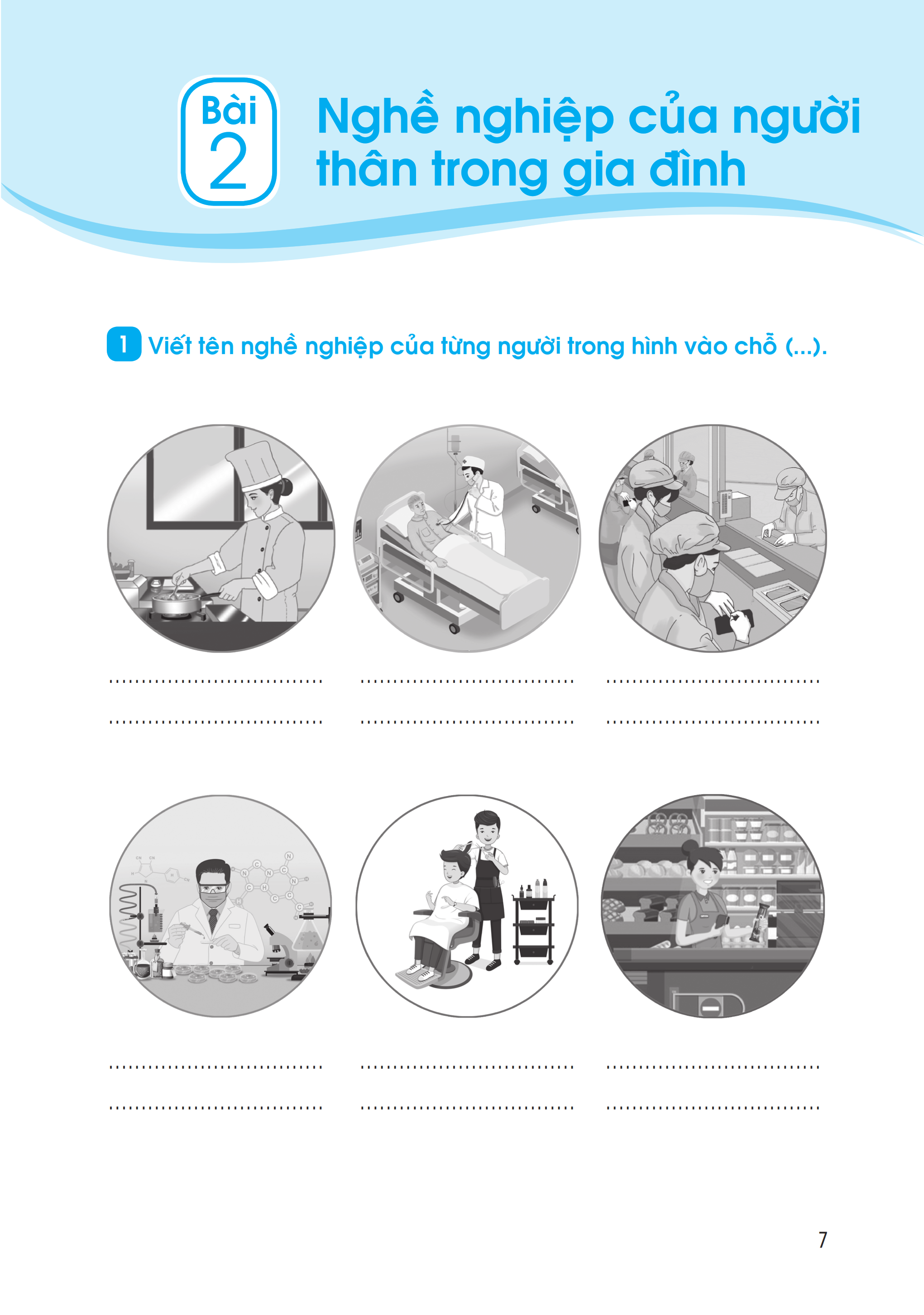 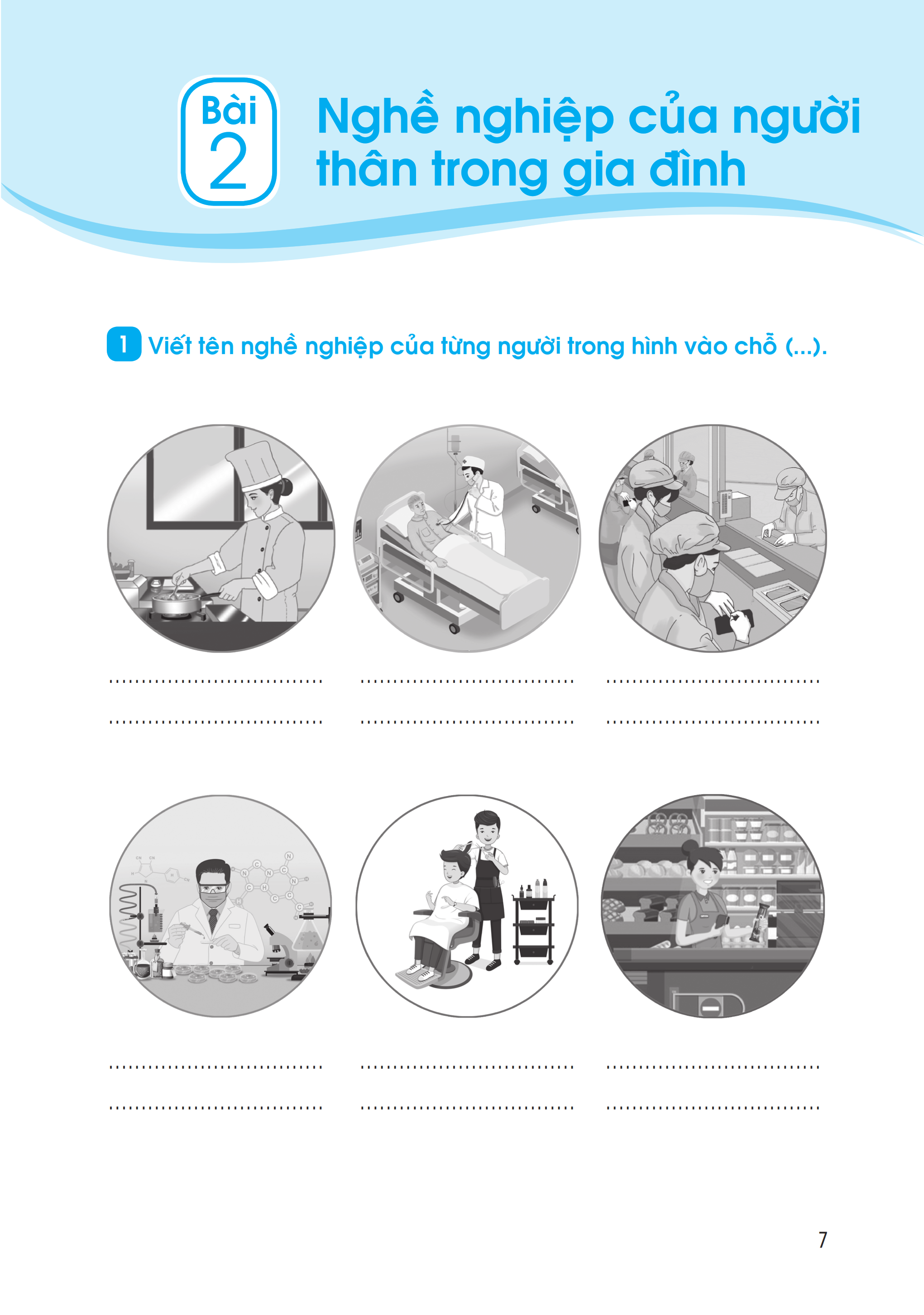 Nghiên cứu
Cắt tóc
Bán hàng
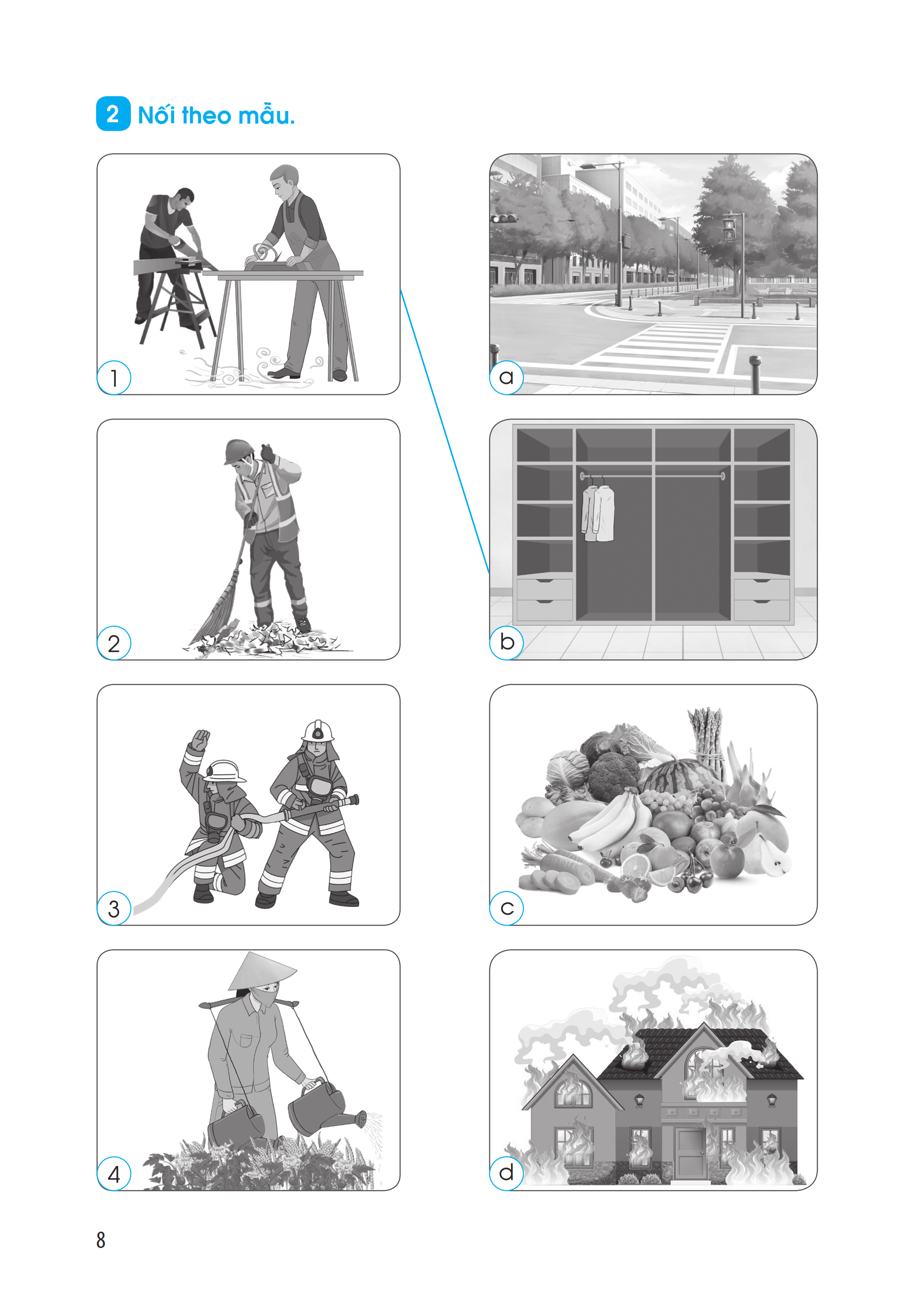 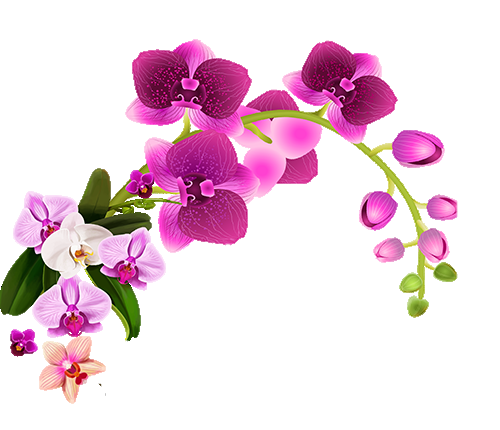 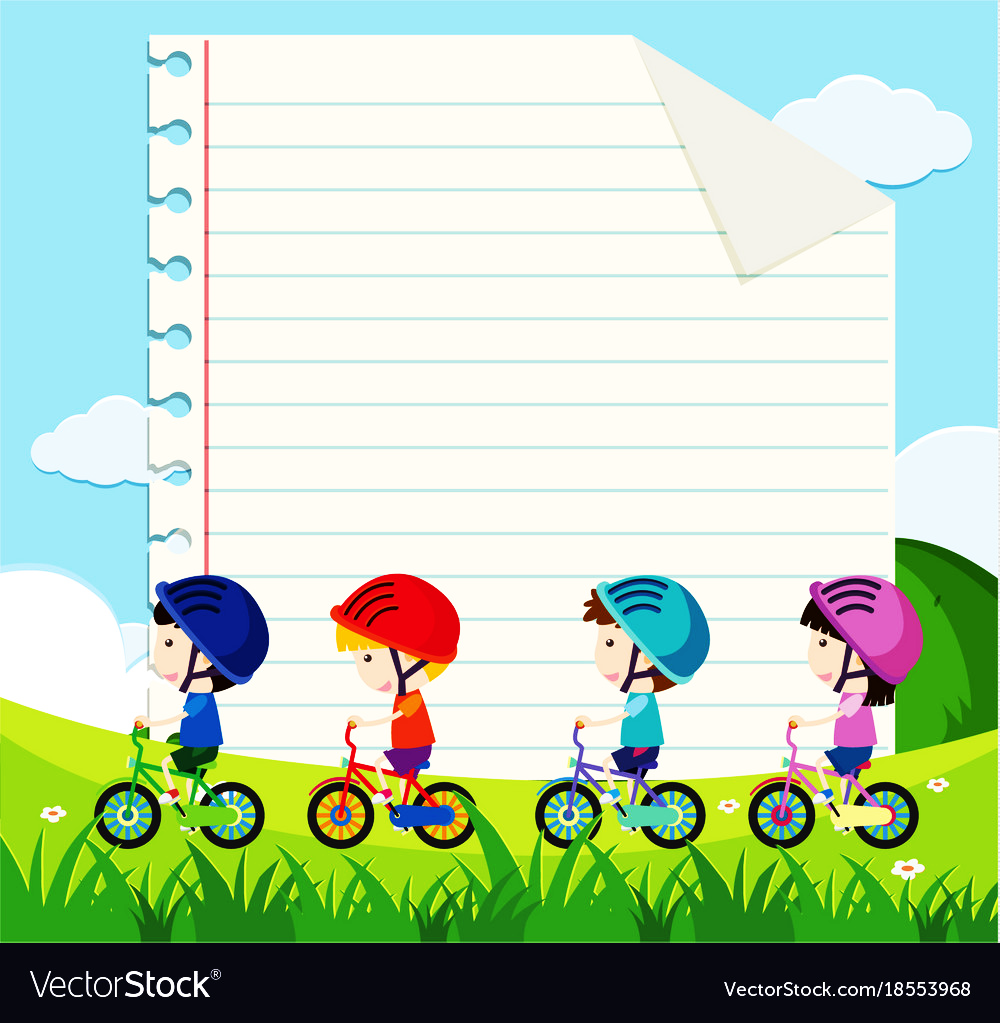 CHÀO TẠM BIỆT
 CÁC CON
LAN HƯƠNG
035.447.3852
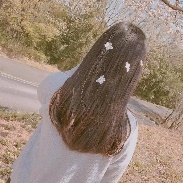